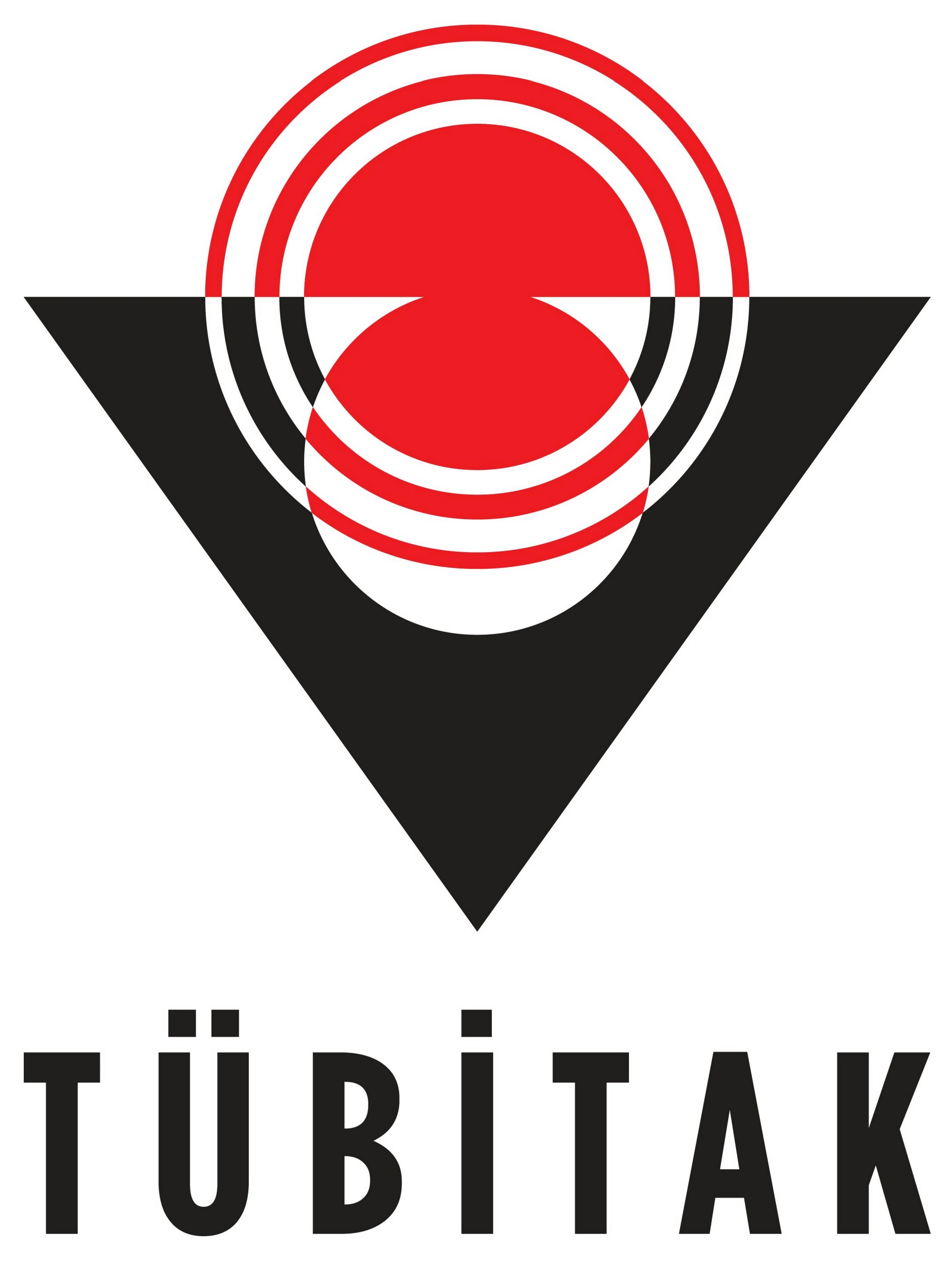 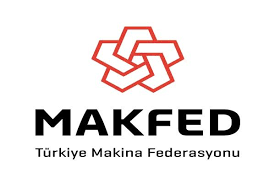 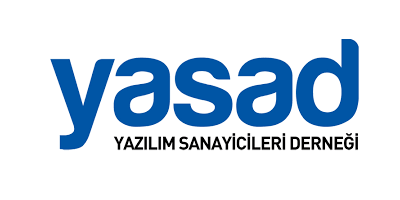 DİJİTAL DÖNÜŞÜM VE 1707 SİPARİŞE DAYALI AR-GE BİLGİ VE İŞBİRLİĞİ ETKİNLİĞİ
İstanbul, 2021-10-14
Naim Kenan HACIEVLİYAGİL 
Genel Müdür
FabMetrics Machinery
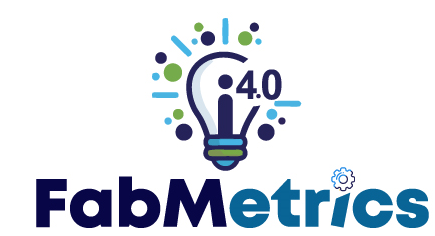 accessible industry 4.0
Makine Üreticileri için 
Dijital Hizmet Platformu
Innoppia’dan       FabMetrics
2008 yılında Hollanda’da kurulan Innoppia, 2014 yılında İstanbul’da Simtera Bil. İlt. Tek. Ltd. Şti alarak Türkiye’de aktif olmaya başladı.
Rotterdam merkezli firmamız 2017 yılından itibaren İmalat sanayisine yönelik hizmet ve ürünleri FabMetrics markası altında topladı
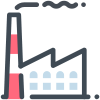 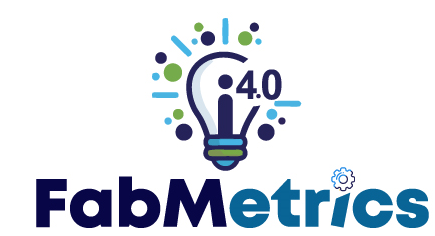 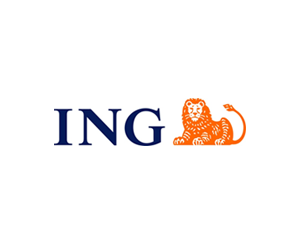 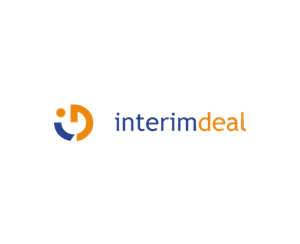 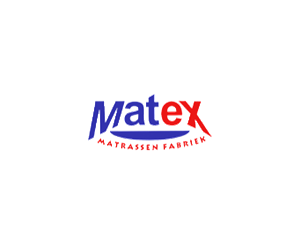 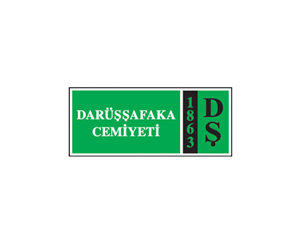 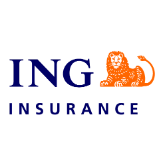 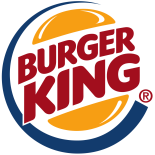 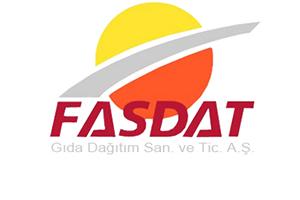 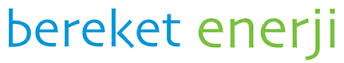 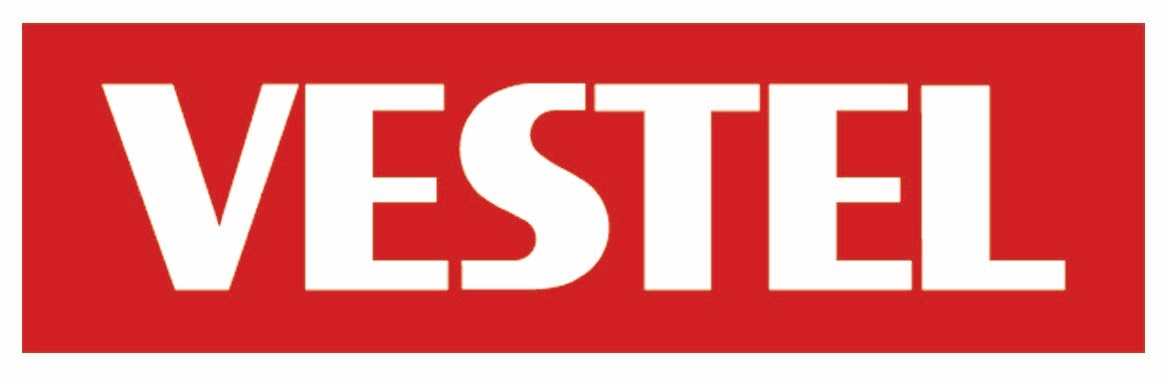 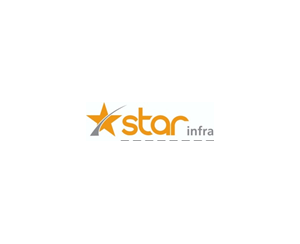 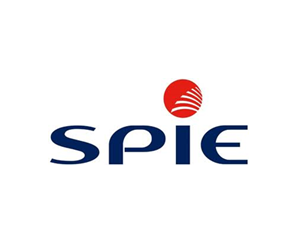 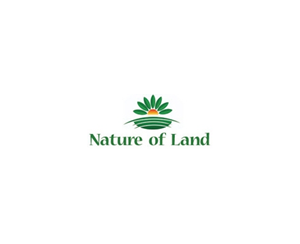 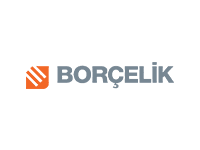 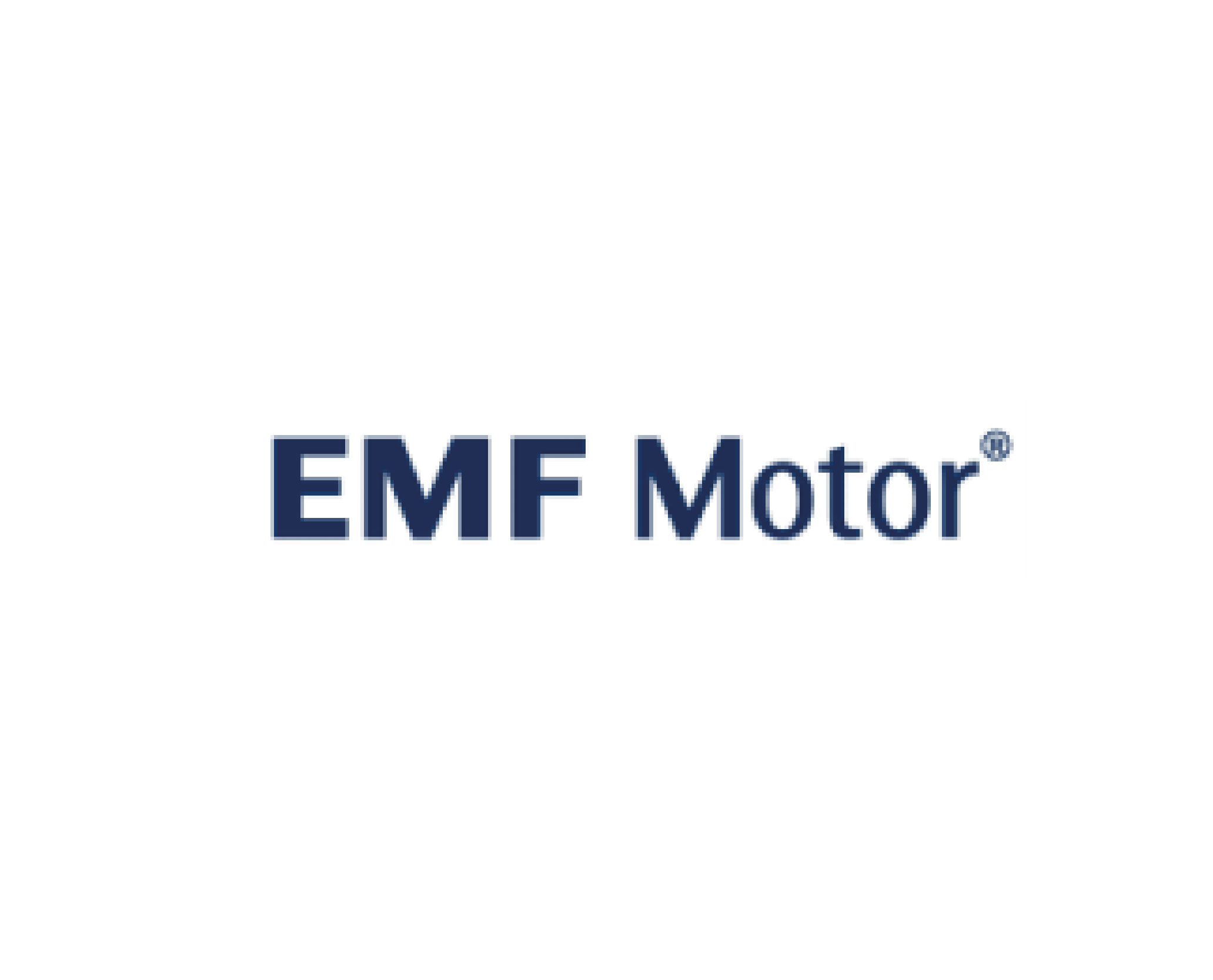 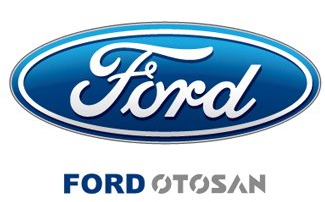 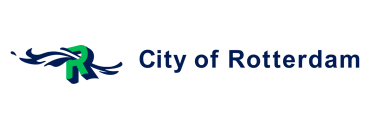 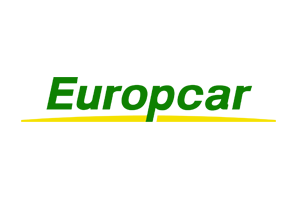 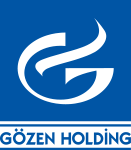 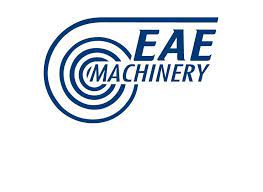 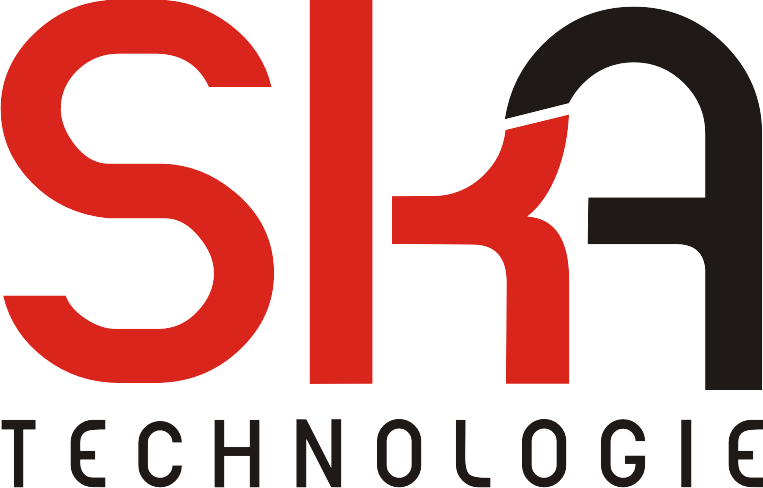 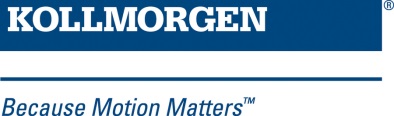 Mutlu Müşterilerimizden bazıları …
FabMetrics – Vizyon
FabMetrics her boyuttaki makine üreticisine Endüstri 4.0’ın erişilebilir kılınacağına inanıyoruz. 

Industrial IoT, Makine Öğrenmesi , Big Data, Bulut Teknolojileri and Siber Güvenlik teknolojileri üzerine kurulu bir ürün geliştirdik 

ve….

İmalat hatlarının verimliliğini / ürünlerin kalitesini artırmaya yönelik çözümlere odaklanıyoruz.
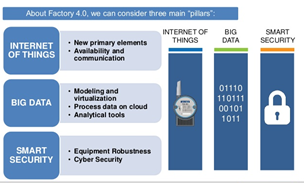 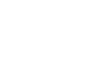 FabMetrics Çözümleri
Machinery
Hizmetler
Adaptif Prosesler
Kestirimci Kalite
Kestirimci Bakım
Veri Görselleştirme
FabMetrics MES  
Operatör Arayüzleri : İş Emri / Makine Verileri  
Yapay Zeka Öğretme
FabMetrics Insight:  
Veri Görselleştirme / Raporlar
YZ Çıktıları / Bildirimler
Akıllı Makine
IIoT ve AI Dijital Hizmetler 
Ürün Takip 
Tasarım / Saha performans
Fabrika Dijital İzdüşümü 
IIoT verileri ve Yapay Zeka algoritmaları ile üretim verimliliğinin artırılması
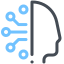 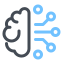 Ürünler
FabMetrics Gateway 
Fabrika veri toplama (Sensör, DB vb.) 
Fabrika – Cloud bağlantısı / optimizasyonu
FabMetrics AI  
NoSQL Veri Ambarı
YZ  Platform
FabMetrics Size Ne Katar ?
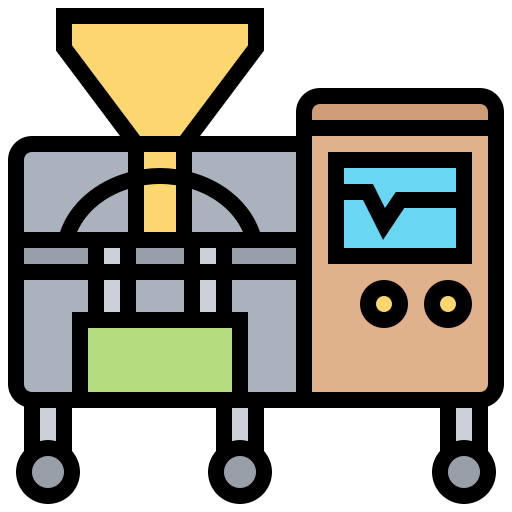 Machinery
Makine / Ekipman
Tasarım / Saha
Dijital Hizmetler
Ürün Takip
Akıllı Makine
IIoT ve  AI ürünleri
MES
IIoT Platformu 
Kestirimci Kalite 
Kestirimci Bakım Platformu 
ve Yedek Parça Çözümü
Yeni İş Modelleri
Genişletilmiş Garanti
Kullandıkça Öde
Farklı tasarım karşılaştırmaları 
Yeni tasarım perf. etkileri 
Tasarım optimizasyonları
Anlık Veri İzleme
Büyük Veri Ambarı 
Anomali Saptamaları 
Garanti İhlalleri
Bulut İşletim Gücü 
5G 
Ayar süreleri min.
FabMetrics Faydaları
Machinery
Makine Üreticileri için online ürün takibi
Müşteri Portalı :  Yedek Parça ve Kestirimci bakım geliştirmeleri   
Tasarım / Saha performans
Makine arızalarının önceden tahmini ile servis getirisi ve müşteri memnuniyeti artırırsınız
Garanti ve makine kullanım koşullarını eş zamanlı takip eder / uyarır. 
Müşterilerinize genişletilmiş garanti paketleri sunmanızı sağlar 
Dijital ürünler (Akıllı Fabrika Portalları ve MES) ile yeni gelir kalemleri oluşturur (*)
Üretimdeki değişkenleri ve makine tasarım alanı analiz ederek tasarımı optimize edebilirsiniz
Yapay zeka destekli adaptif proses /kestirimci kalite / bakım  çözümleri ile müşterilerinizin toplam verimliliğini arttırır.
Makinelerinizin eş zamanlı dijital izdüşümü ile size rekabette avantaj sağlayacak çok değerli bir veri ambarı sağlar!

(*) https://www.bcg.com/publications/2019/machinery-maker-guide-industrial-internet-of-things-iiot-galaxy
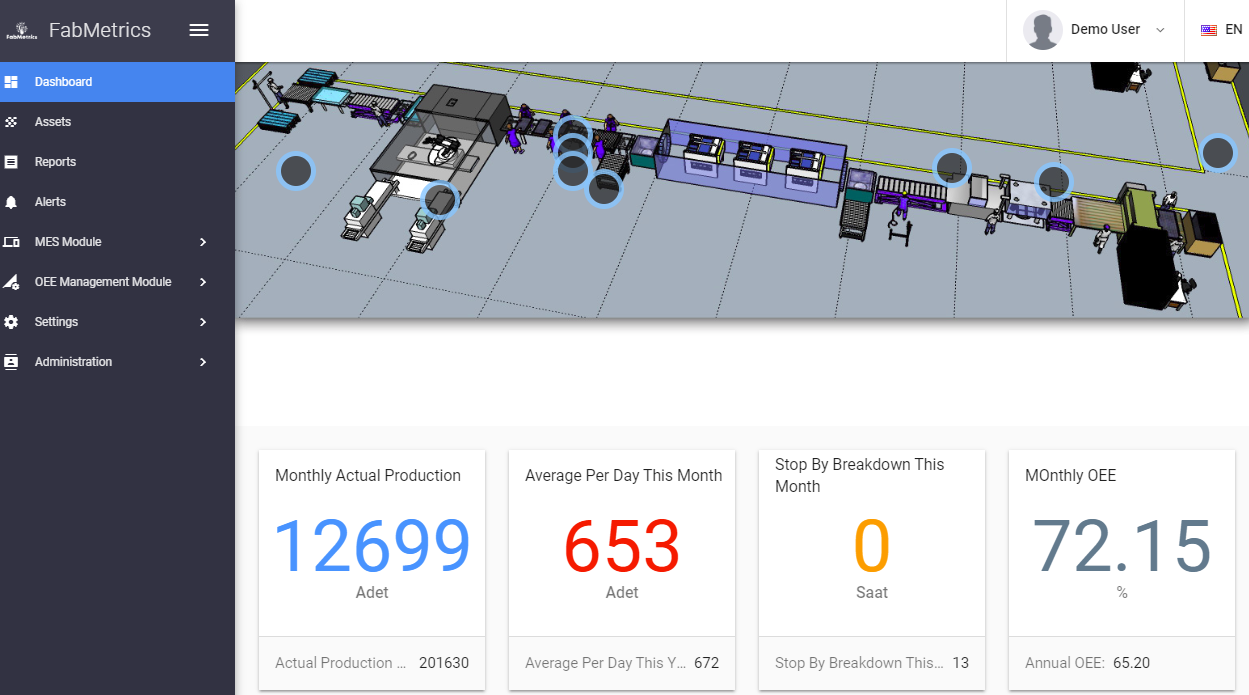 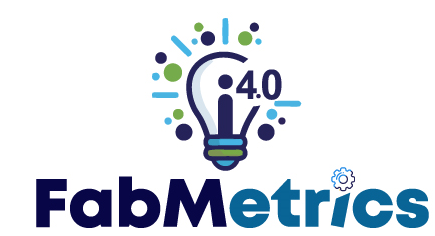 FabMetrics Çözüm Ortağı ile Yol Haritanız
FabMetrics Platformu uzun vadede Endüstri 4.0’ın tüm faydalarını size sunar
Bilişsel 
(Cognitive) 
Marjları artırın
Fiyatlandırmayı optimize edin
NPI'yi geliştirin
Öngörü 
(Predictive)   
Dönüşüm maliyetlerini azalt
Teslim sürelerini azalt
Hizmet seviyelerini iyileştirin
Bağlı
(Connected)
Verimliliği arttır
Kaliteyi yükselt
Envanteri azalt
DEĞER
3
2
“Yeni servis & iş modelleri"
“Kendini optimize eden üretim"
Faz
1
"Olabilecekleri tahmin et"
Kullandıkça öde ürünler (hat, makine vb.)
"Sebepleri ve etkileri anla"
Dijital feedback loops method calls
"Neler olduğunu eş zamanlı gör"
Yapay zeka modelleri ve makine öğrenmesi
Zaman serileri/ eski verilerin hiyerarşik modellenmesi
"Veriyi ve kaynağı tanımla"
Bağlan
Telemetri Panoları
Edge Gateways
PLCs/lpcs
ZAMAN
FabMetrics ile İşbirliği Adımlarınız
FabMetrics Platformu uzun vadede Endüstri 4.0’ın tüm faydalarını size sunar
Bilişsel 
(Cognitive) 
Marjları artırın
Fiyatlandırmayı optimize edin
NPI'yi geliştirin
Öngörü 
(Predictive)   
Dönüşüm maliyetlerini azalt
Teslim sürelerini azalt
Hizmet seviyelerini iyileştirin
Bağlı
(Connected)
Verimliliği arttır
Kaliteyi yükselt
Envanteri azalt
DEĞER
3
2
Faz
1
1707 TÜBİTAK / HAMLE
ÖZELLEŞMİŞ ALGORİTMALAR ÖZELLEŞMİŞ UYGULAMALAR
Machinery
Ürün Kurulum -  4/5 Hafta
+1 Makine – 10 dakika 
+ 1 Müşteri – 2 dakika
AB Projeleri ve Alt Projeleri 
( 2 Proje / 1.1 M Euro Fon )
ZAMAN
Bize ulaşın
FabMetrics
Business Center Feijenoord 
Brabantsastraat 16, Unit 005 
3074 RS,  Rotterdam
http://www.fabmetrics.net/
info@fabmetrics.net 
Tel:  +31 10 432 21 44 
Fax: +31 10 432 82 50

http://www.fabmetrics.tech/
info@fabmetrics.tech
Tel: +90 850 722 7600
Ramazanoğlu Mah.
Sanayi Cad.No:9 34906
Pendik / İstanbul
EKLER
IIoT tabanlı Dijital Hizmet  Yol Haritanız
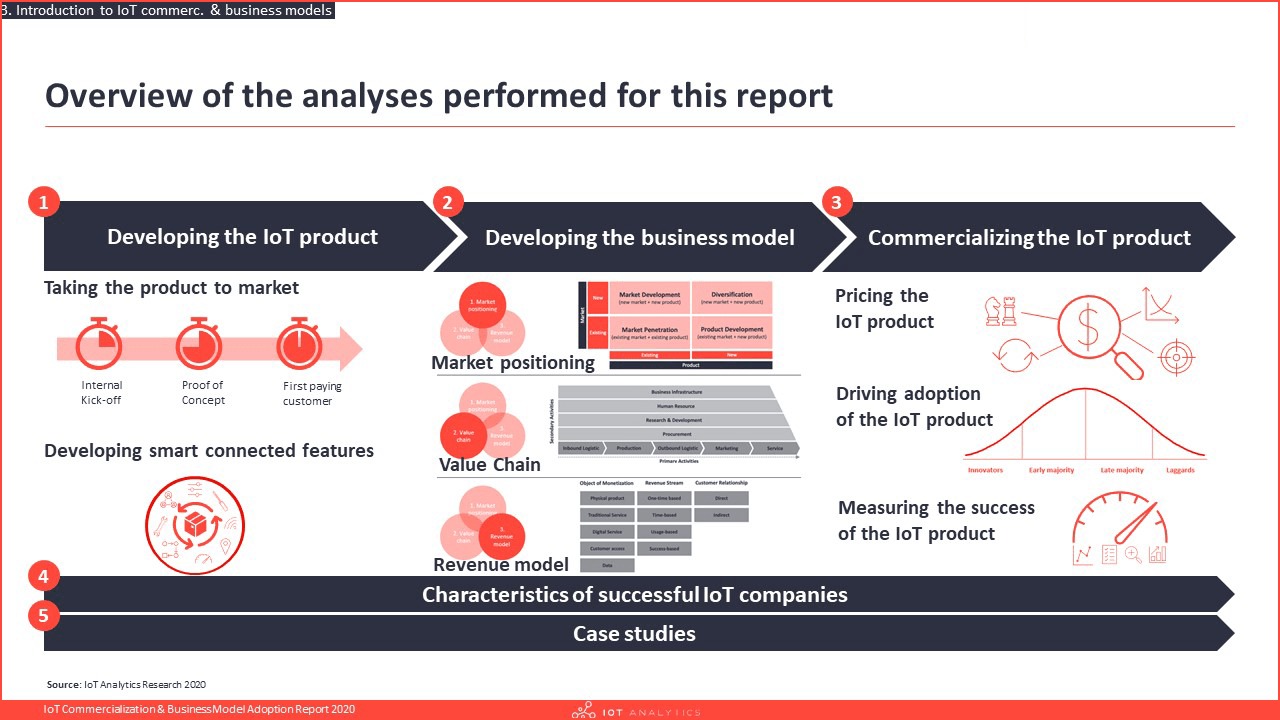 BCG Makine Sektörü ve IoT
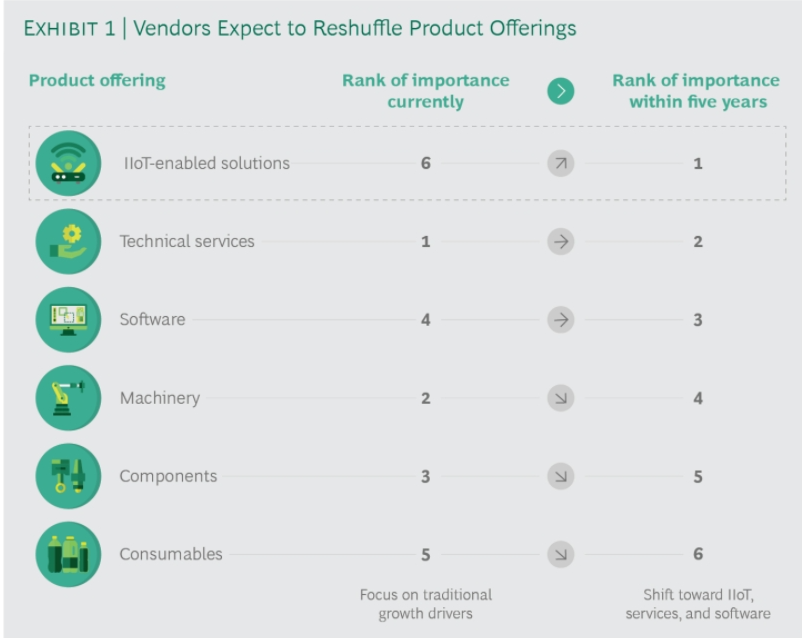 Ekstruder Hattı – Veri Ortamı
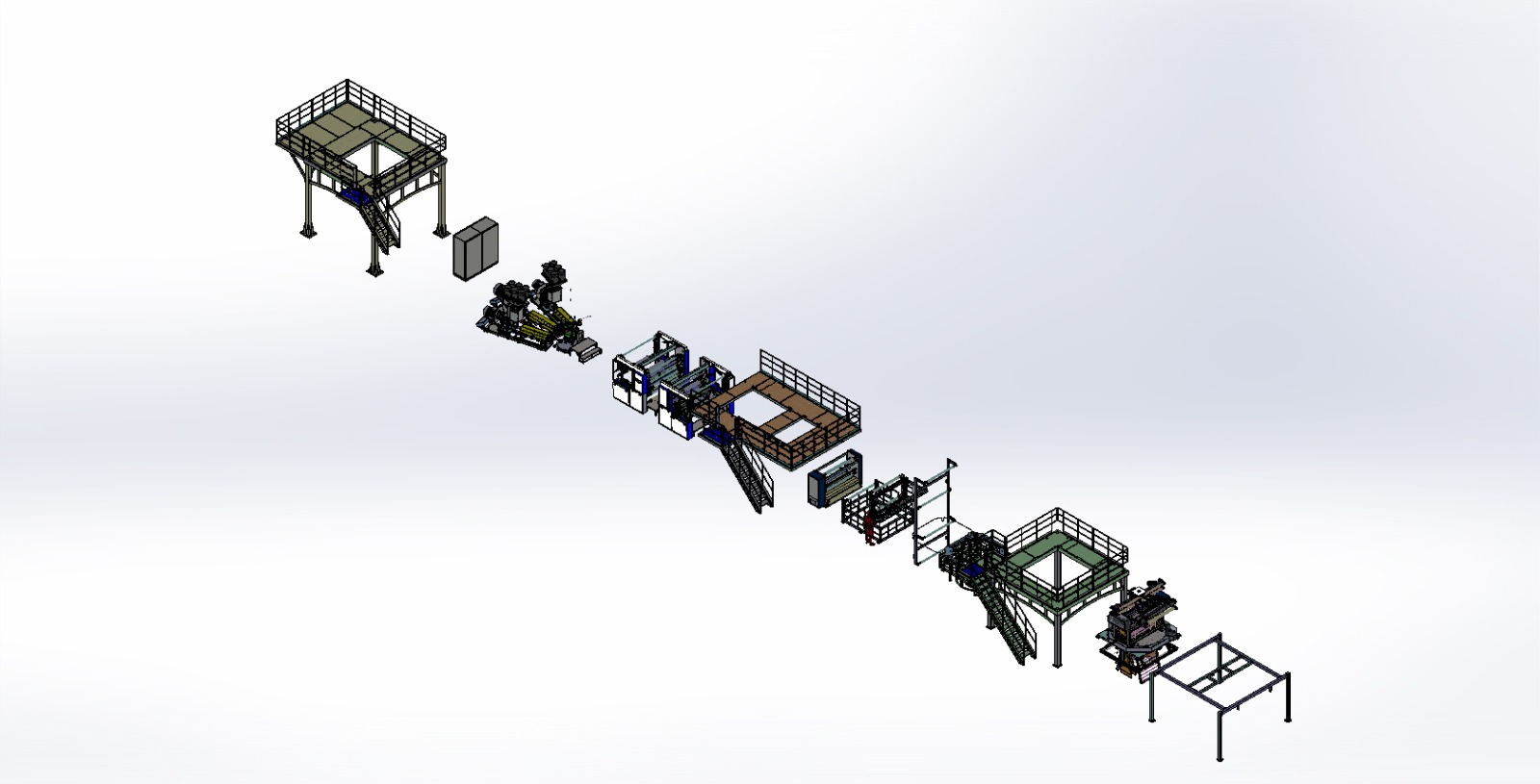 Şirket Sistemleri
ERP 
MRP
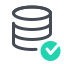 Kontrol Sistemleri
MES
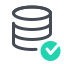 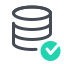 Sensor Sistemleri 
Eski veriler
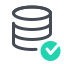 Çıktı Sistemleri
QMS
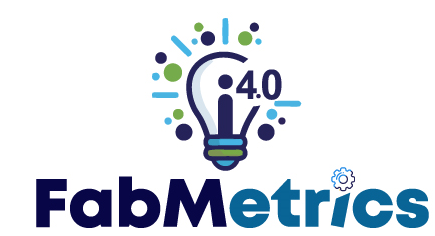 Ekstruder Hattı – Süreç
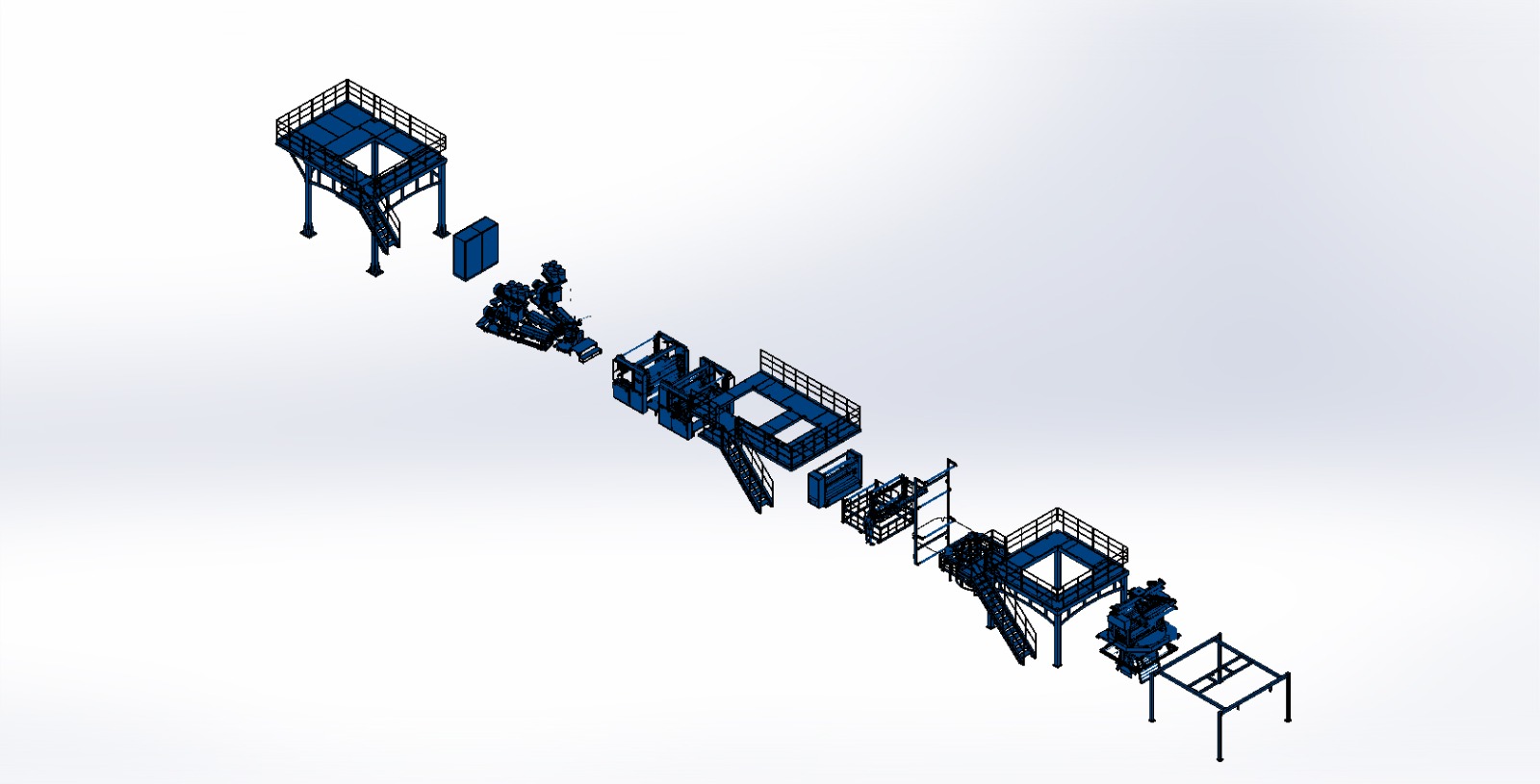 Şirket sistemleri
ERP 
MRP
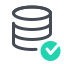 Kontrol Sistemleri
MES
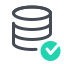 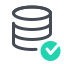 Sensor Sistemleri
Historians
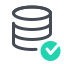 Çıktı Sistemleri
QMS
Sistem bazında üretim sürecinin ampirik modeli
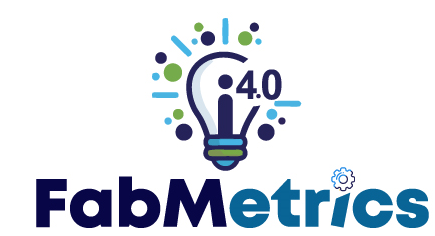 FabMetrics Platform üretim süreçlerinin veri akışını sağlar ve veri analizi yapar
Elde Et
Süreç Modeli
Analiz & Görselleştirme
Data Pipeline
Dönüştür ve normalleştirVeriyi tekrar yapılandır
Süreç Modeli ayarla
(tesisin, hatların, ürünlerin, assetlerin, süreçlerin)
Girdi                            Topla
İmalat Analizleri
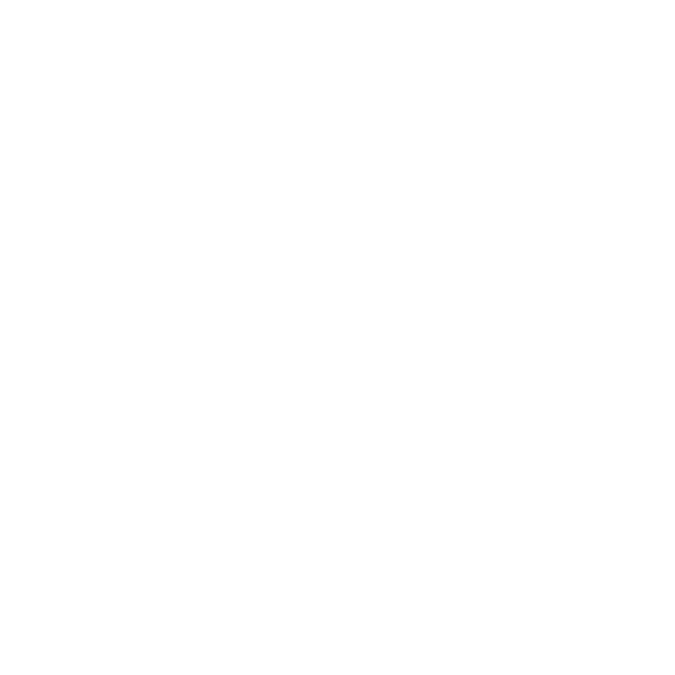 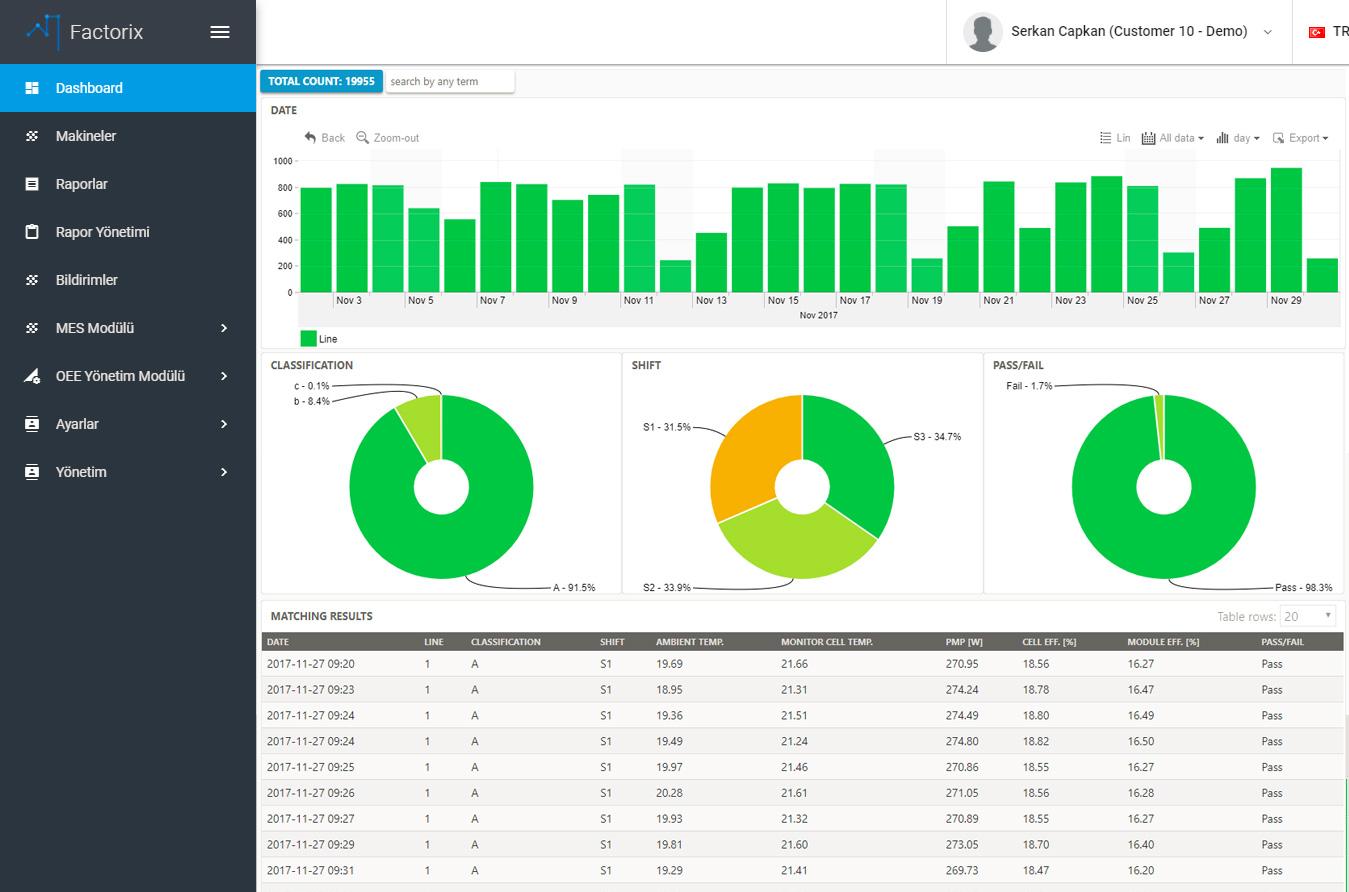 Excel
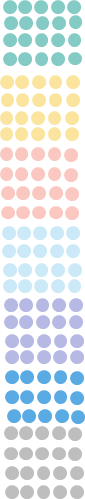 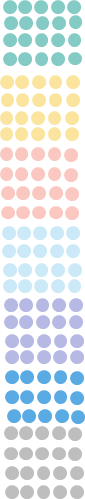 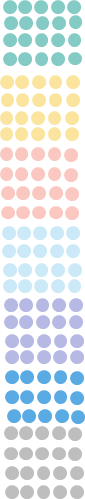 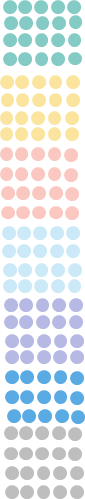 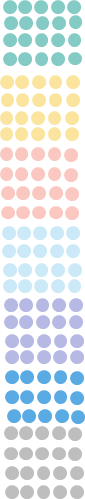 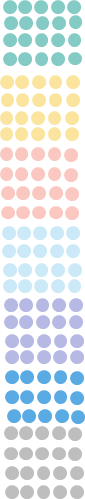 Ürün Partisi
PLCs
Hat
MES / ERP
Yapılandırılmış
Historian / QPC
İmalat Görünürlüğü
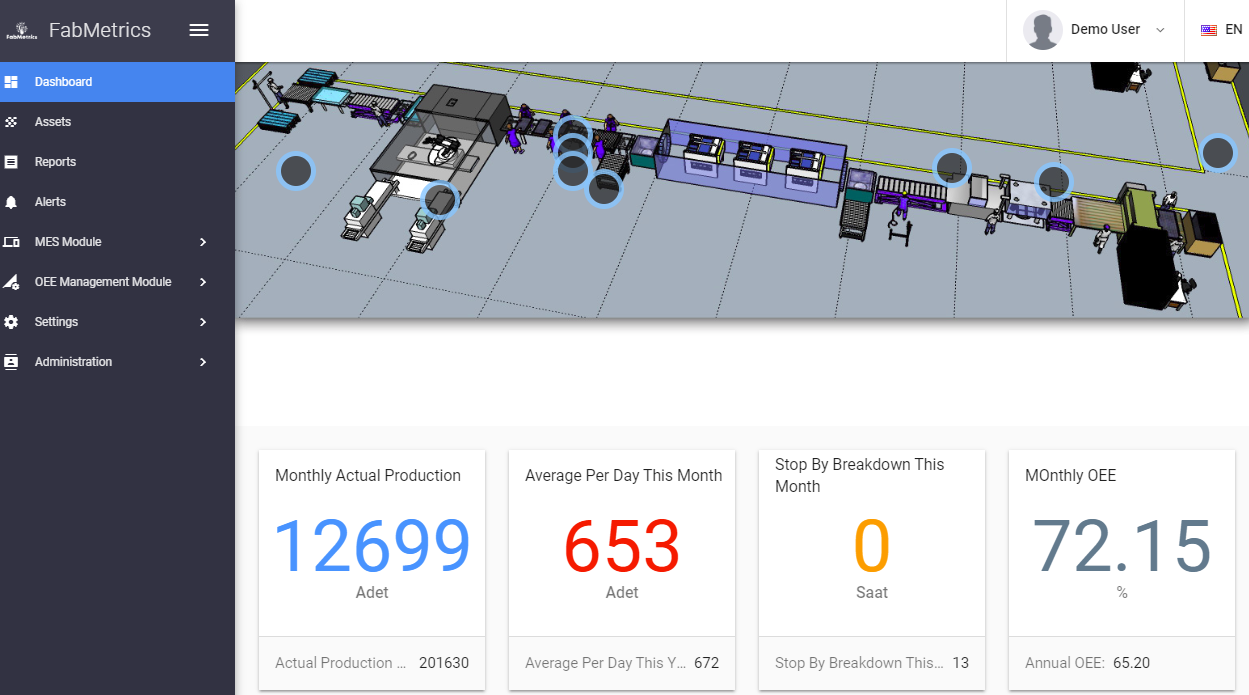 Serialization
Makine
Operator Entry
Yapılandırılmamış
Image/ Quality
Hata
Veri Sürecinin Akışı
Endüstri 4.0 - FabMetrics ürünü
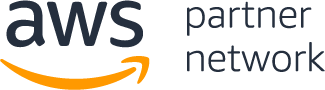 FabMetrics IIoT, Büyük Veri ve Makine Öğrenmesi teknolojileri üzerine erişilebilir  maliyet vizyonu ve esnek uygulama felsefeleri ile kurulmuştur
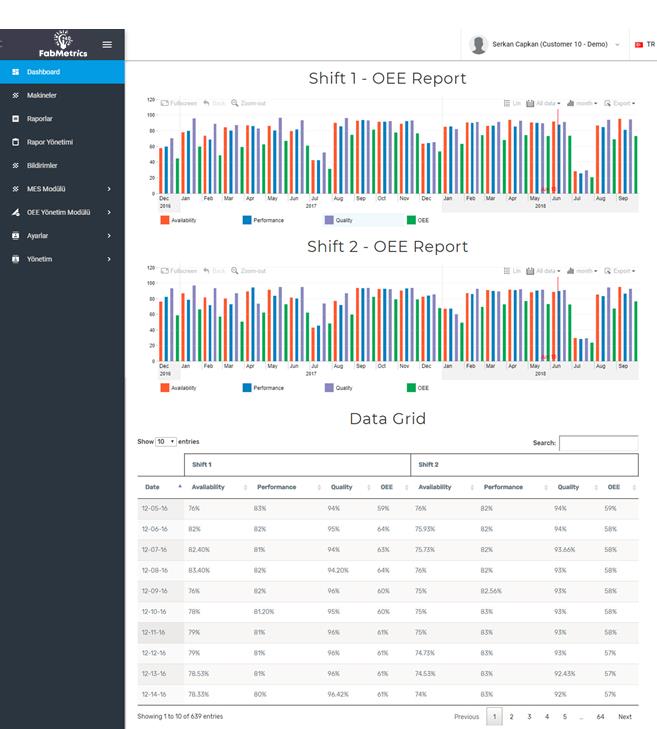 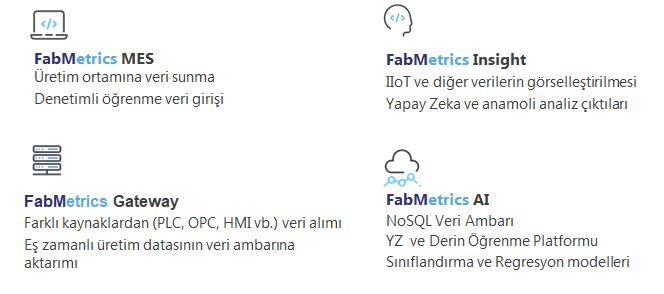 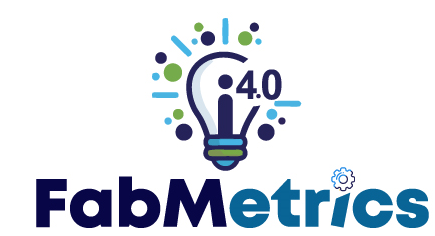 FabMetrics’den nasıl fayda görürsün?
Görünebilirlik
İmalatçıların uzun dönemde küresel anlamda rekabetçi kalabilmesinin tek yolu üretim hatlarının dijitalleşmesi
Gerçek Zamanlı Üretim Takibi
Büyük Veri Takibi İçin 
Merkezi Veri Ambarı
Aykırı durumlarda uyarı 
Verilerin görselleştirilmesi
Actionable Insights
OEE & Üretim Raporları
Üretim Verimliliği
Duruşların azalması
Çıktı
Süreç Değişkenleri
Ürün Kalitesi Korelasyonu
Yapay Zeka Temelli Süreç Optimizasyonu
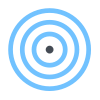 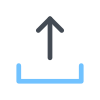 Uçtan Uca Süreç Takibi
Uptime
Çıktı
Ürün
Kalitesi
Problem çözme çevriminin
 azaltılması
Kestirimci Bakım
10 -15 % Verimlilik Artışı
Anamoli analizi
– Sektöre göre 6-12 ay arası yatırımın geri dönüşü
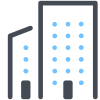 Toplam Kalitenin artışı
Enerji Verimliliği
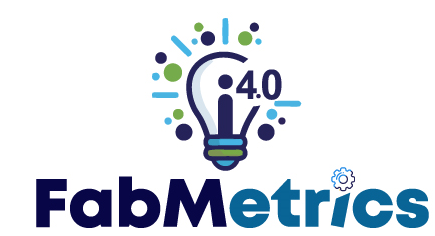 Hedef Değer Ağı
Küresel sanayi ürünleri şirketleri 2020 yılına kadar Endüstri 4.0'a yılda 907 milyar ABD doları yatırım yapacak (PWC)
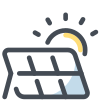 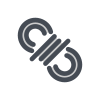 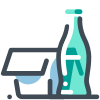 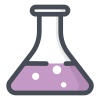 Son Kullanıcı
Solar Endüstrisi
Plastik & Kimyasal
Gıda & Paketleme
Kablo & Tel Endüstrisi
US$160bn
1500 #
US$1.3bn(TR)
US$16bn
(P - TR)
US$190bn
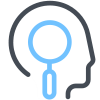 US$20bn 
(TR)
Makine İmalatı Endüstrisi
Partners
Takip Cihazı ve sensor sağlayıcılar
Otomasyon Endüstrisi
OEM
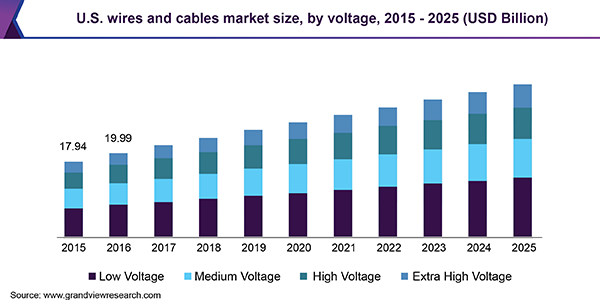 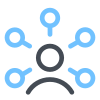 MES Geliştiriciler
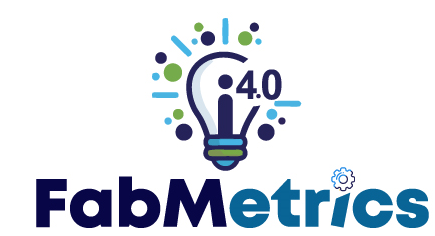 FabMetrics’in örnek ağı:
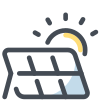 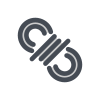 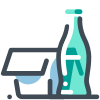 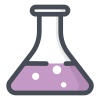 Son Kullanıcı
Solar
 Endüstrisi
TEP Mat Üreticileri
Gıda & Paketleme
Kablo & Tel Endüstrisi
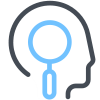 TEP Mat üreticisi for Otomotiv
(Hollanda - Meksika) 
Ekstruder Hat Üreticisi 
(Hollanda) 
Elektrikli Motor Üreticisi 
(Türkiye-Almanya)
Titreşimli Sensor Üreticisi 
(Israil – Almanya)
Ekstruder Makine Üreticisi
Elektrikli Motor Üreticisi
Otomasyon Endüstrisi
Partners
Titreşim sensörü  üreticisi
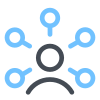 MES Geliştiricileri
Kurumsal Değer Çerçevesi
Finansal KPI’lar
EBITDA
Verimlilik KPI’ları
OEE = U * P * K
Maliyet
Üretim KPI’ları
Uygunluk
Performans
Kalite
Üretim Vakaları
Sürdürülebilirlik
Verimlilik
Kalite
Sustainability
Productivity
Quality
İzlenebilirlik
Problemlerin kök nedeninin belirlenmesi
Her zaman kritik tesis verilerine erişim
Devamlı süreç iyileştirmesi teşviği
Atıkların azaltılması
Kaynak kullanımının optimize edilmesi
Kontrol dışı süreçlerin ve hataların tahmini
Hurda miktarının azaltılması
OEE ve KPI’ların ölçülerek karşılaştırılması
Makinelerin, hatların ve tesislerin kıyaslanması
Regülasyon kaynaklı izlenebilirlik ihtiyacının en detayda karşılama
Enerji harcamalarının azaltılması
İlk geçişteki verimin arttırılması
Tesisler arasında kalite kıyaslanması ve analizi
Kalite performanslarının ölçülmesi ve 
eğilimlerinin belirlenmesi
Kapasite kullanımının arttırılması
Düşük enerji maliyetleri
İstikrarlı süreçlerin korunması için uyarı ayarı
Düşük hata paylı  kontrol süreçleri
CO2 emilimlerinin azaltılması
Üretim, kapasite,
 maliyet planlanması
Vaka : Elektrik Motoru Üreticisi
Elektrik motor üreticisi için FabMetrics Portalı :
Her üretilen motorun sensörlerle temel karakteristiklerinin kayıt altına alınması
%100 kontrol 
Titreşim, ses, ısı ve manyetik alan verilerinin kaydı
Sahadaki / müşterilerin motorların eş zamanlı buluta bağlanması
Test verileri ve operasyon verilerinin yapay zeka analizi 
Anamoli belirlenmesi
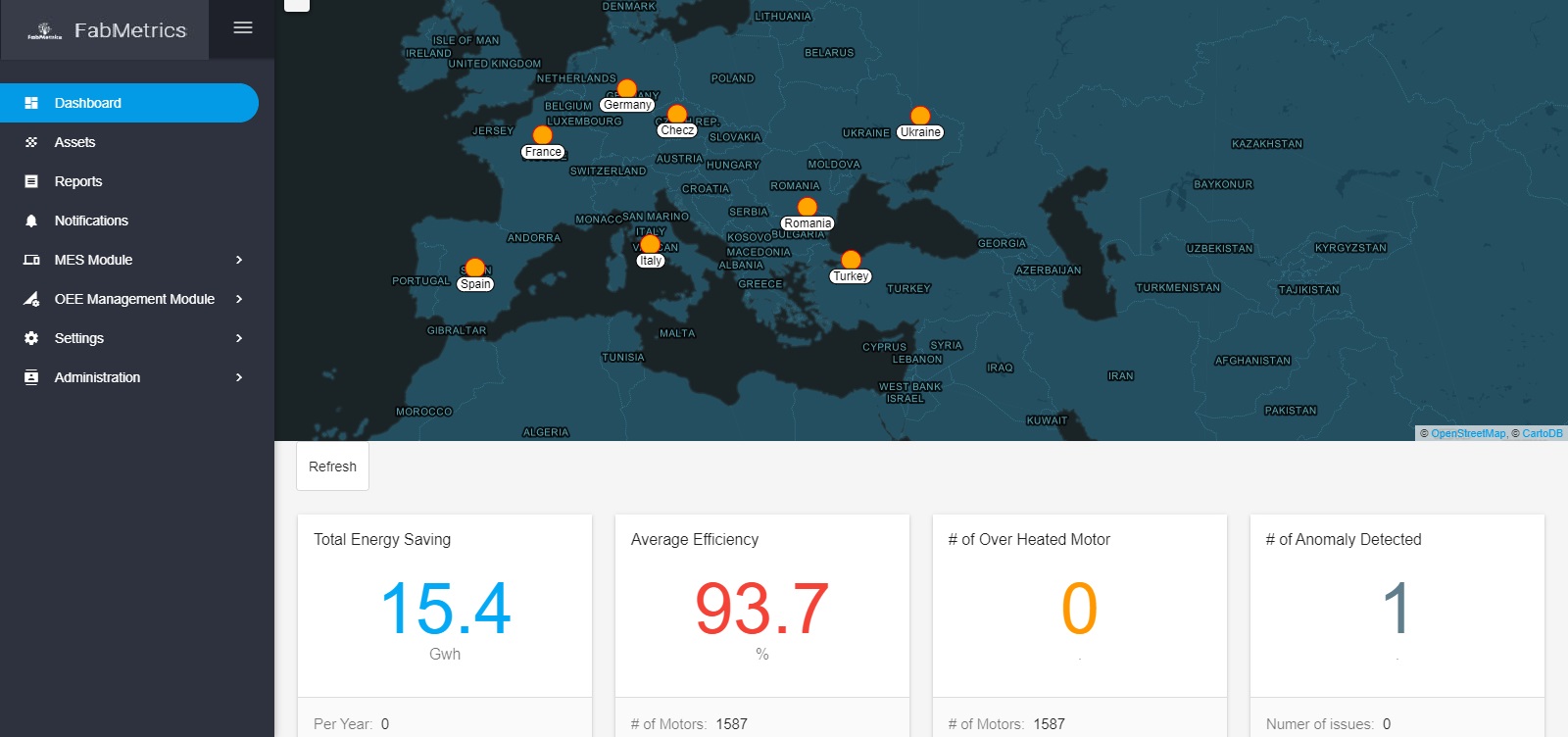 Operasyon / Üretim hatlarının duruşlarının kestirilmesi 
 Motorun bağlı olduğu hatların sağlığı ve ürün kalitesi ile ilgili yapay zeka çıktıları
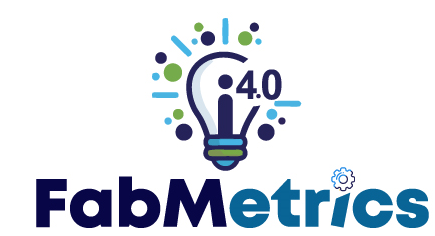 Vaka: Plastik İmalat Bakım Hizmet Sağlayıcısı
FabMetrics Bakım Servisi sağlayıcılarına özelleşmiş bir ürün sunar:
Müşteriye akıllı bakım yapma imkanı sağlayan bir platform
Müşteriye özel arayüz ve hibrit  veri ambarı
       - FabMetrics bulutunda IIoT verileri
       -  Müşteri veri tabanında müşteri bazlı hassas veriler

Enjeksiyon kalıplarının buluta bağlanması
Enjeksiyon ve ekstruder makine sinyallerinin alınması
Enjeksiyon kalıp verilerinin çevrim sürelerinin görselleştirilmesi ve işlenmesi
Plastik enjeksiyon kalıplarında anamoli algılama
Yapay zeka çıktıları ile kalıp sağlığı ve üretim kalitesininin görselleştirilmesi ve tahminlemesi
Bakım yapan şirketin her müşterisine ayrı portallar
      -  Kalıpları izleme ve makine sağlığı (health check modülü)
      -  Şirketler arasında bakım emirleri ve diğer iş akışları
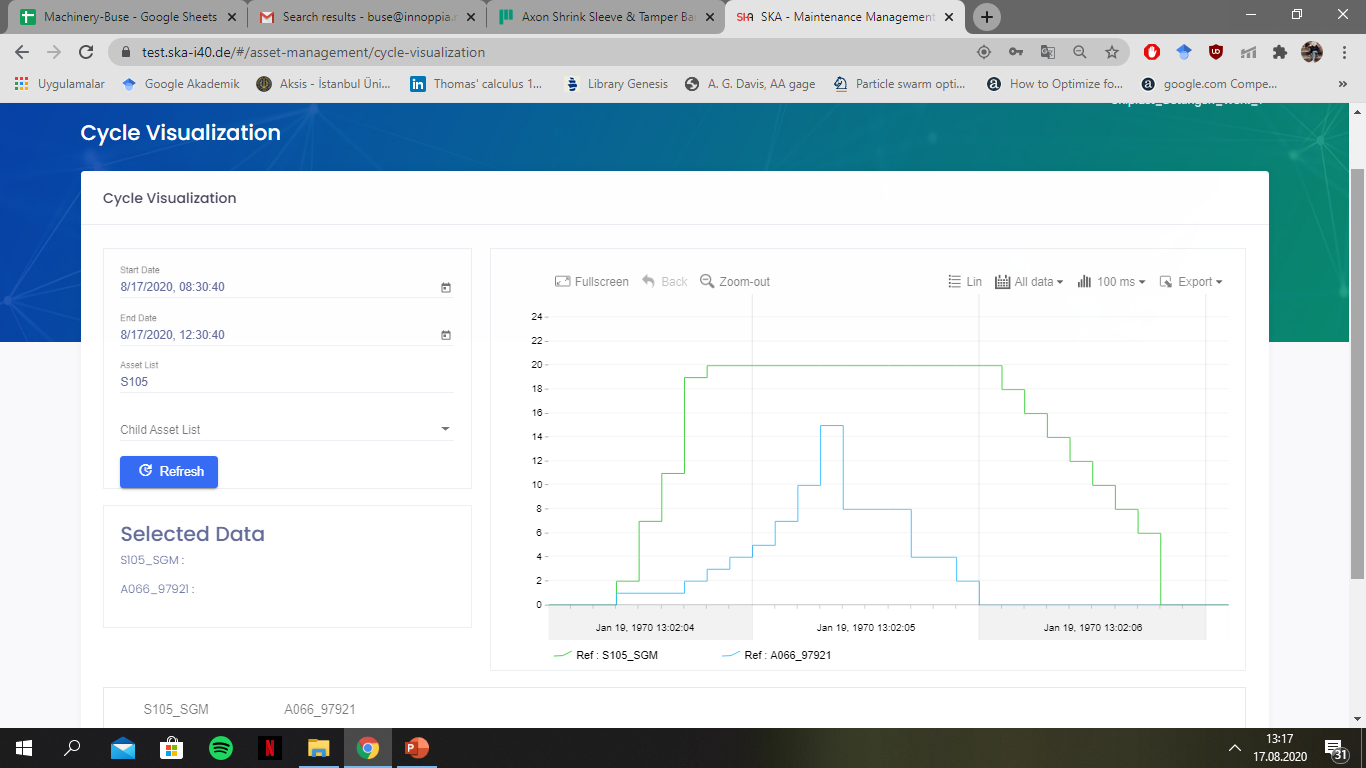 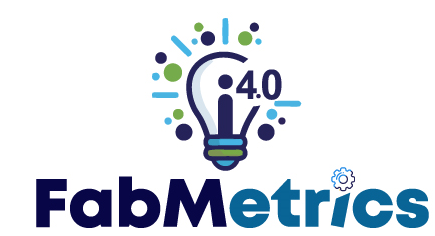 Vaka : Otomotiv Punta Kaynak Hattı
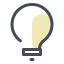 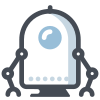 Punta Kaynak Süreci Yapay Zeka Destekli Süreç Geliştirme :
Proses sırasında ortaya çıkan IoT  verilerine dayalı ürün kalite ve makine sağlık  tahminlemesi:  
Kestirimci Kalite 
Kestirimci Bakım 
Proses Sonrası Kont.       Proses Sırası Kontrol
Örnekleme          100% kontrol
Kalite kontrol ve operasyon maliyetlerinde  azalma!
Yatırımın Geri Dönüşü : 9-12 ay 

Punta Kontrol İşçilik Maliyeti Azalması
Kaynak Duruş Maliyeti Azalması
Elektrot Tüketimi Azalması
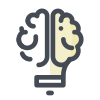 Katma değer ödülü
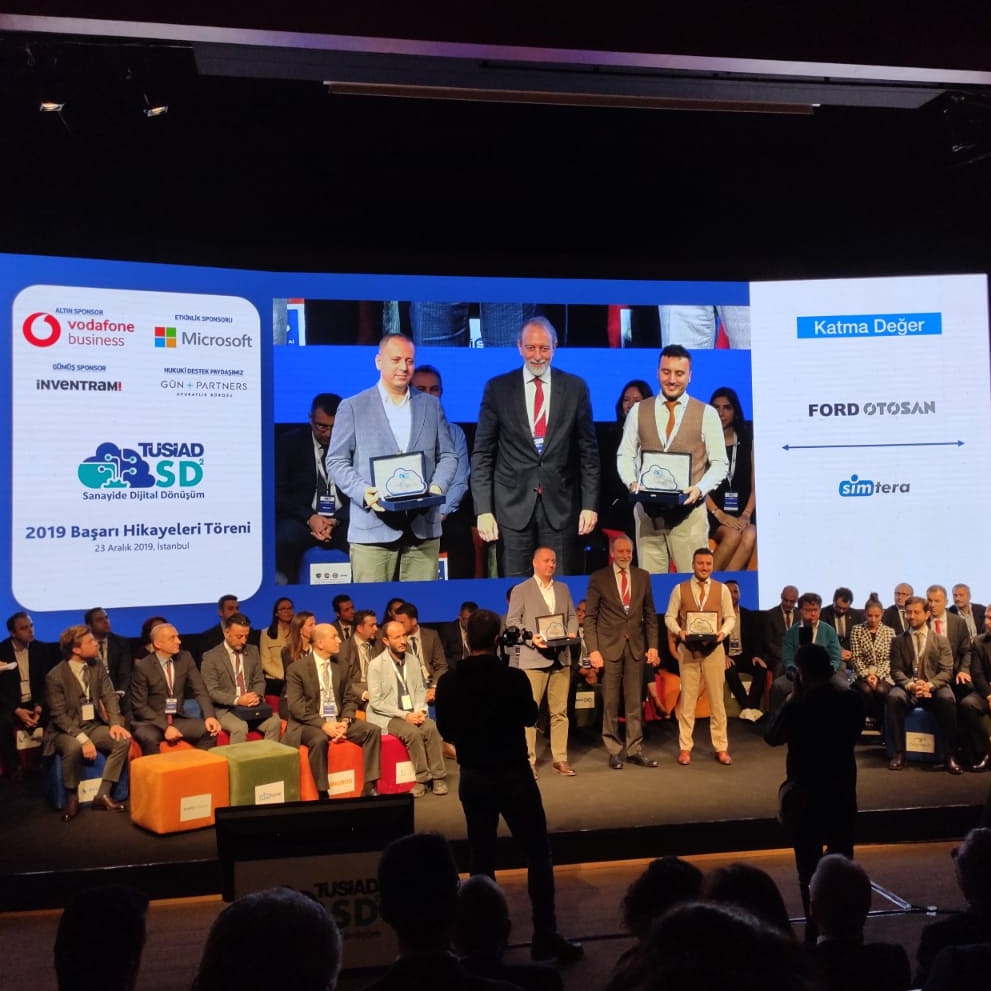 SD2 Programı: Startup’ların ve şirketlerin dijitalleşme projeleri
Ford - Otosan ile Spot Kaynaklı öngörülü kalite projesi 2019'un en katma değerli çözümü olarak ödüllendirildi
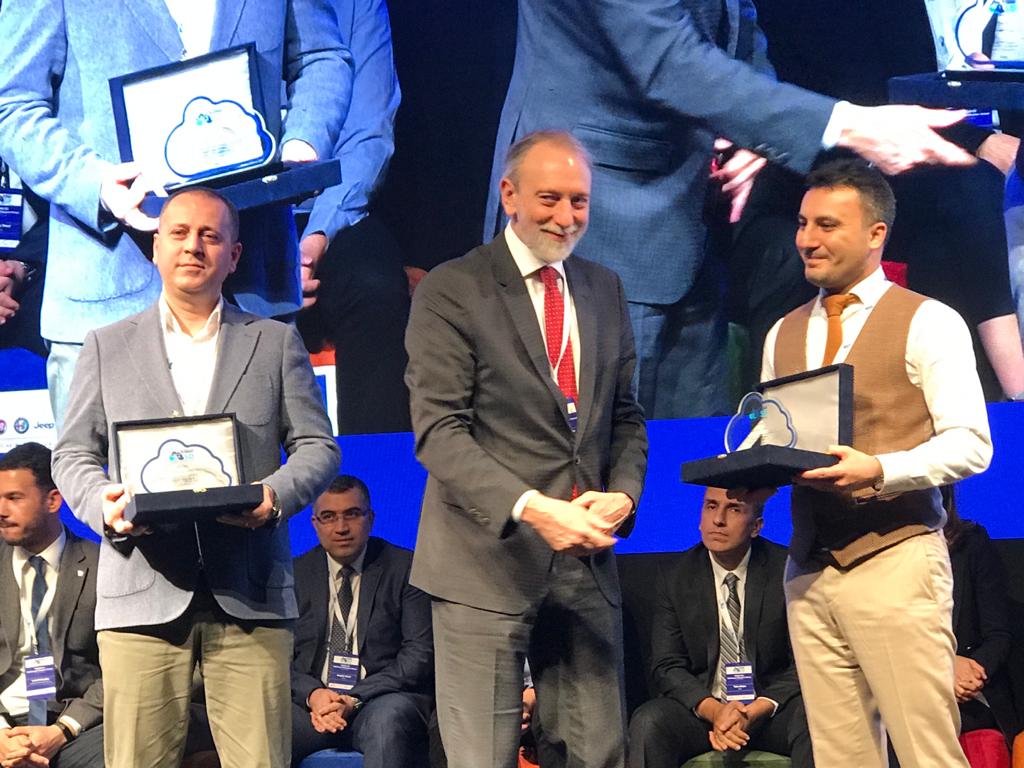 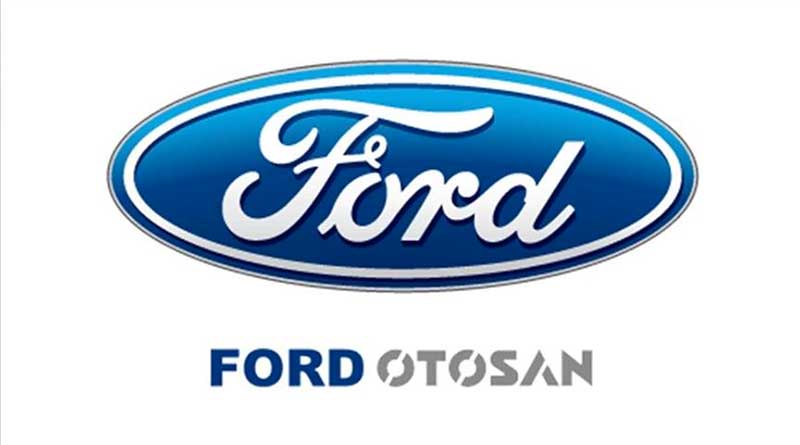 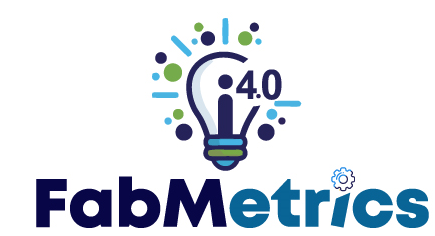 Vaka : Solar Panel Hattı
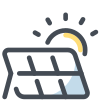 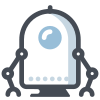 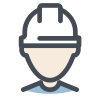 Manuel operasyonların tekrar  tasarımı (0,08 % üretim sayısı artışı ) 
230 saniye ortalama üretim ( zaman etüdü 135 sn.) 
Ortalama 165 sn indi &   2 Panel  ekstra  / vardiya
Hammadde Tasarrufu
 Hücre üreticileri ile NOK oranı anlaşması 
3 ayda € 11.500 geri fatura (€46.000 yıllık)
Hatalı Yarı Mamul : 0.15 % 🡪 0.13 % 
Yapay Zeka Robotlar arasındaki fark anomalisini saptadı
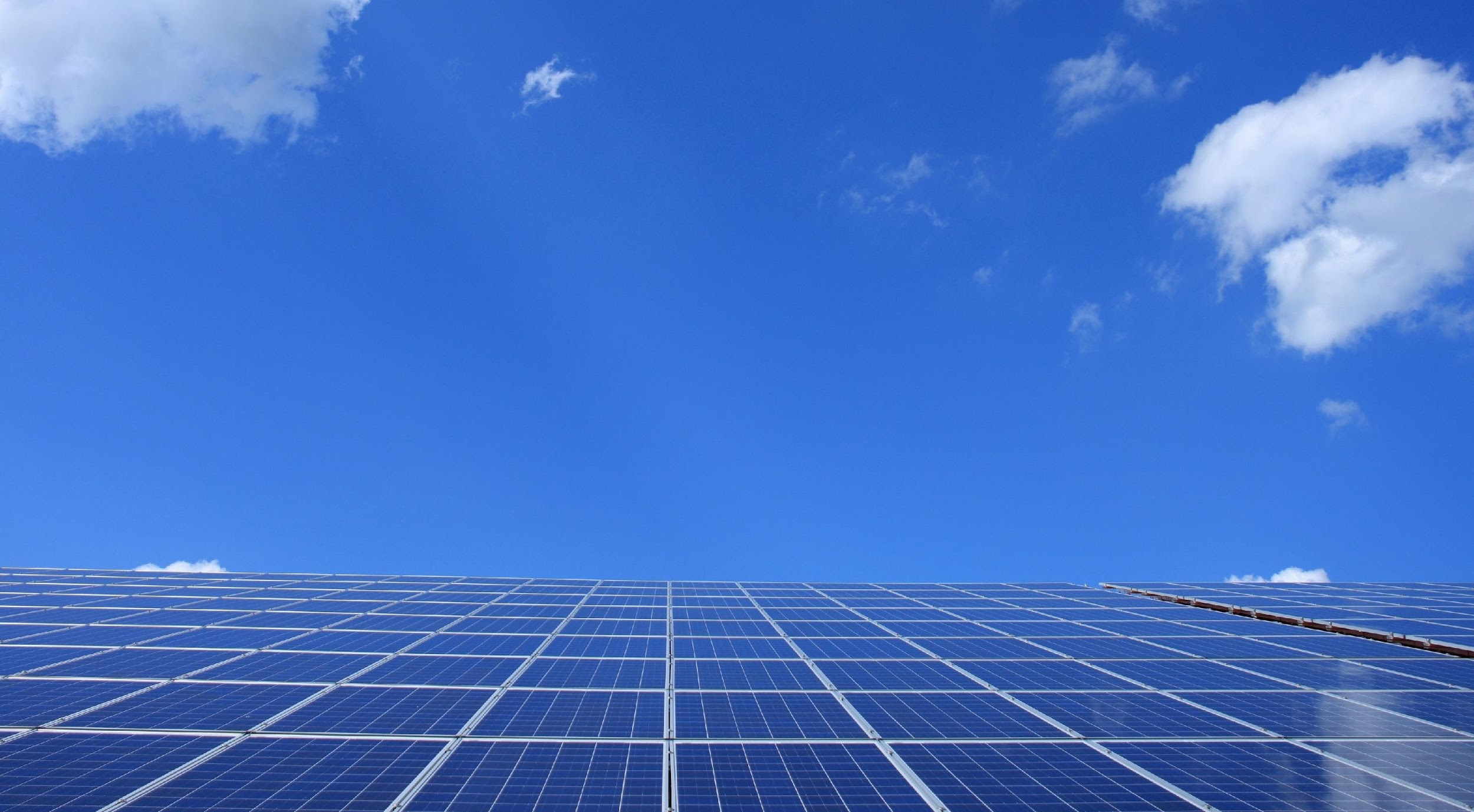 €4 M   Yatırım
300 MW Kapasite
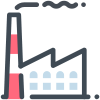 Hammadde Maliyeti
16-18 cent /watt
Satış Fiyatı
22-24 cents/watt
Ciro             = €65-72M
Kar Oranı    = 6-8%
Kar Aralığı   = €3.9 M – 5.76 M
Oyun Alanı = €1.86 M
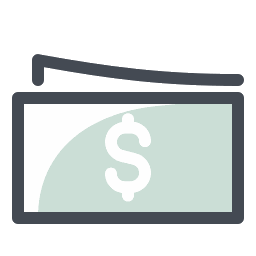 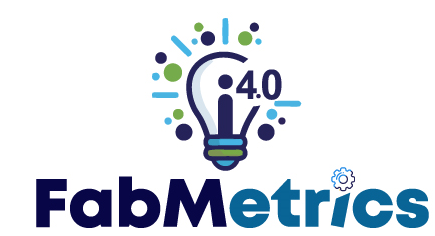 Kurumsal Değer Haritası : Kaldıraçlar
Çıktı
Uygunluk(U)
Performans (P)
Üretimin 4 Ana Kaldıracı
Kalite
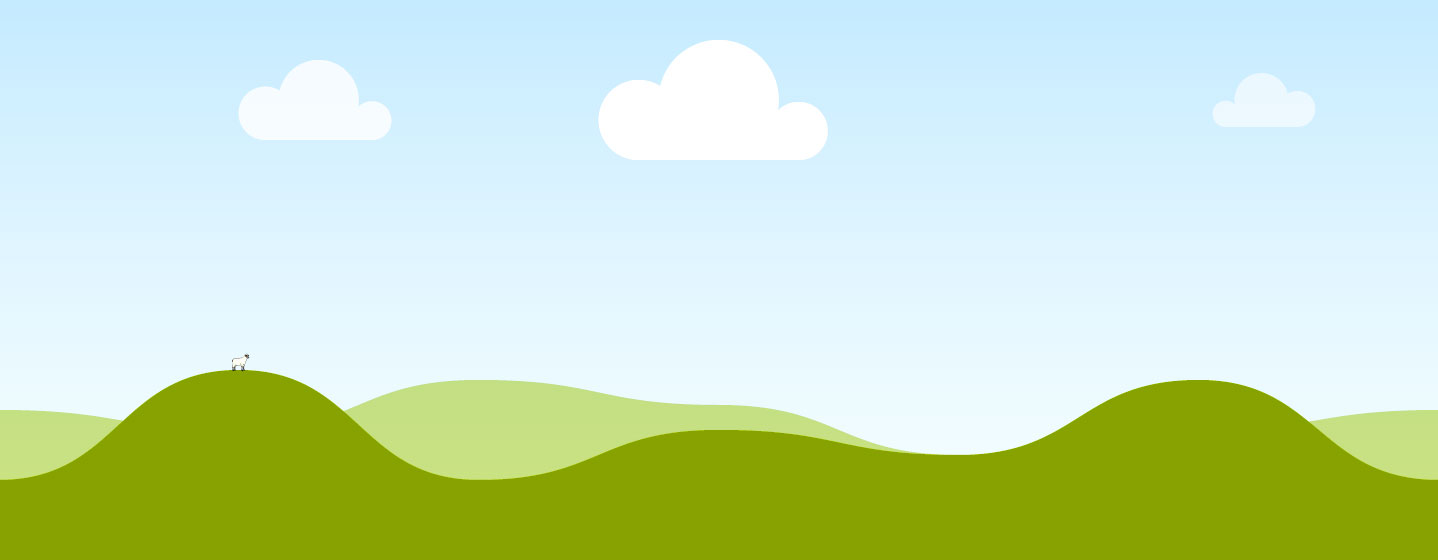 Çıktı (U *P)
Kalite
Esneklik
Yöntem Değişimi
Süreç Değişimleri
Optimize Mix
Esneklik
Maliyet
Maliyet
Enerji
Materyal
Finansal
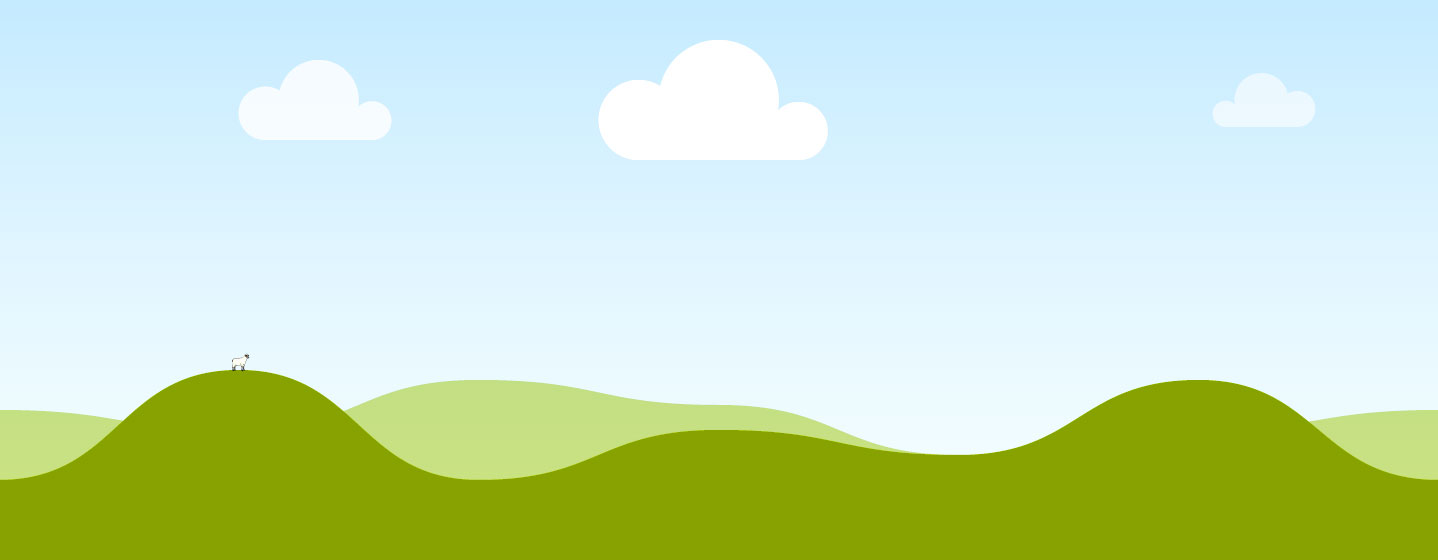 Kurumsal Değer Haritası : Adımlar
Görünürlük
Değişken
Sebep
Kural
Tahmin
Yönerge
Optimizasyon
Hangi adımlar atılmalı?
Kaldıraçlar nasıl optimize edilmeli?
Ne olacak?
Sebep ne?
Kurallar ne?
Ne oluyor?
Ne değişiyor?
Tahmin
Görünürlük
Yönerge
Değişken
Optimizasyon
Sebep
Kural
Kurumsal Değer Haritası
Görünürlük
Tahmin
Yönerge
Optimizasyon
Sebep
Kural
Değişken
Hangi adımlar 
atılmalı?
Kaldıraçlar nasıl optimize edilmeli?
Ne olacak?
Kurallar ne?
Ne oluyor?
Ne değişiyor?
Sebep ne?
Çıktı
Uygunluk
Performans
Kalite
Esneklik
Yöntem değişimi
Süreç değişimleri
Optimize Mix
Maliyet
Enerji
Materyaller
Finansal
Çıktı
1-)İlk analitik projeye başla
Enterprise Value Map
Kullanıcı arayüzü
Sebep
Kural
Tahmin
Yönerge
Optimizasyon
Görünürlük
Değişken
Uygulama server’ı
ü
Özel yazılım
Veri ambarı
Kalite
Veri işleme
Veri taşıma
Protocol receivers
Ağ bağlantıları
Edge araçları /sensor
Esneklik
Mal,yet
Çıktı
1-)Sonraki analitik projelere başla
Enterprise Value Map
Kullanıcı arayüzü
Sebep
Kural
Tahmin
Yönerge
Optimizasyon
Görünürlük
Değişken
Uygulama server’ı
ü
Özel yazılım
ü
Veri ambarı
Kalite
Veri işleme
ü
Veri taşıma
Protocol receivers
Ağ bağlantıları
Edge araçları /sensor
Esneklik
Maliyet
Birçok tek nokta uygulaması ölçeklendirilmez
Görünürlük
Tahmin
Yönerge
Optimizasyon
Sebep
Kural
Değişken
Hangi adımlar 
atılmalı?
Kaldıraçlar nasıl optimize edilmeli?
Ne olacak?
Kurallar ne?
Ne oluyor?
Ne değişiyor?
Sebep ne?
Çıktı
Uygunluk
Performans
Müşteri Örnekleri

Plastik/Ambalajlama Şirketi :   542 tek nokta uygulamaları
Oto OEM:  500+ tek nokta uygulamaları

Endüstriyel:    20,000+ yazılım elemanları
Yeteri Kadar
Kurumsal 
Değer 
Sağlamıyor.
Kalite
Esneklik
Yöntem değişimi
Süreç değişimleri
Optimize Mix
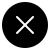 Maliyet
Enerji
Materyaller
Finansal
1-)Veri topla
Veri taşınması
Protocol Receivers
Ağ bağlantıları
Endüstriyel IoT
Edge Device / Sensors
2- Data  lake oluştur
Data Lake
Endüstriyel IoT
Veri taşınması
Protocol Receivers
Ağ bağlantıları
Edge Device / Sensors
Çıktı
3-)Analitik Projeyi Başlat
User Analytic
Uygulama Geliştiricileri
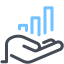 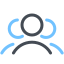 Enterprise Value Map
Stastical Model
Veri Bilimciler
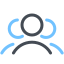 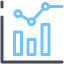 Sebep
Görünürlük
Tahmin
Kural
Değişken
Data Models
Yönerge
Optimizasyon
Veri Mühendisleri
Kalite
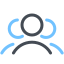 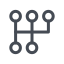 ü
Data Lake
Veri Taşınması
Protocol Receivers
Ağ bağlantıları
Edge Device / Sensors
Esneklik
Maliyet
Çıktı
4-)Sonraki Analitik Projeyi Başlat
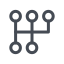 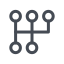 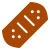 Enterprise Value Map
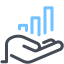 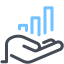 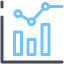 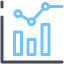 Sebep
Görünürlük
Tahmin
Kural
Değişken
Yönerge
Optimizasyon
Kalite
ü
Data Lake
ü
Veri taşınması
Protocol Receivers
Ağ bağlantıları
Edge Device / Sensors
Esneklik
Maliyet
Çıktı
Birçok analitik proje ölçeklendirilmez
Uyumsuz analizler
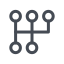 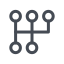 Enterprise Value Map
Uyumsuz Stat  Analizi
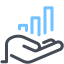 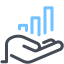 Uyumsuz veri analizi
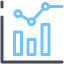 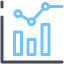 Sebep
Görünürlük
Tahmin
Kural
Değişken
Yönerge
Optimizasyon
Kalite
ü
Data Lake
ü
Veri taşınması
Protocol Receivers
Ağ bağlantıları
Proje Yönetimi
Yetenek Kazanımı
Uyumsuz modeller
Pahalı
Not a scalable
solution
Edge Device / Sensors
Esneklik
Maliyet
Birçok tek nokta uygulaması ölçeklendirilmez
Görünürlük
Tahmin
Yönerge
Optimizasyon
Sebep
Kural
Değişken
Hangi adımlar 
atılmalı?
Kaldıraçlar nasıl optimize edilmeli?
Ne olacak?
Kurallar ne?
Ne oluyor?
Ne değişiyor?
Sebep ne?
Çıktı
Uygunluk
Performans
Şu anki gerçekler:

Üretim verilerinin %99’u kullanılamaz duruma geliyor

10 adet veri bilimi projesinden sadece 1 tanesi üretime geçiyor

2022 yılına kadar analitik projelerin sadece %20’si çıktı verecek
Yeteri Kadar
Kurumsal 
Değer 
Sağlamıyor.
Kalite
Esneklik
Yöntem değişimi
Süreç değişimleri
Optimize Mix
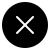 Maliyet
Enerji
Materyaller
Finansal
1-)Veriyi elde et
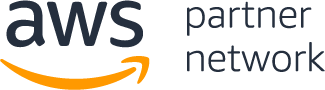 Data Lake
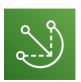 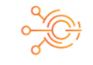 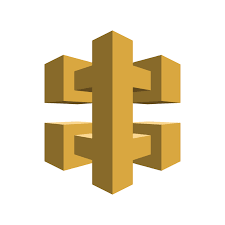 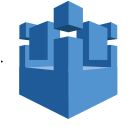 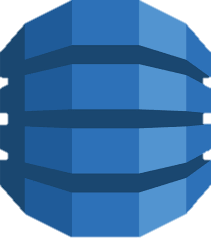 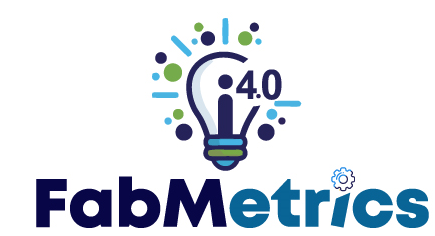 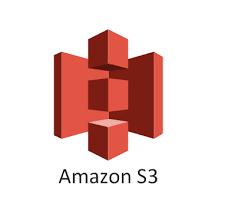 Veri taşınması
Protocol Receivers
Ağ bağlantıları
AWS IoT
Events
Amazon 
Greengrass
DynamoDB
API Gateway
Amazon IoT
Core
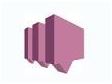 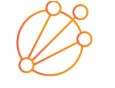 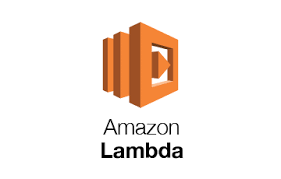 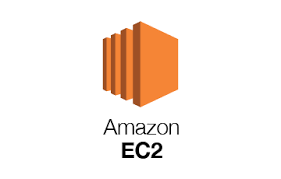 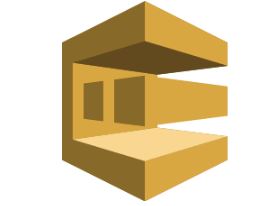 Edge Device / Sensors
Amazon SNS
AWS IoT
Analytics
Amazon SQS
2-)Veriyi modelle
Data Model
FabMetrics Standard 
Veri Modelleri
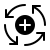 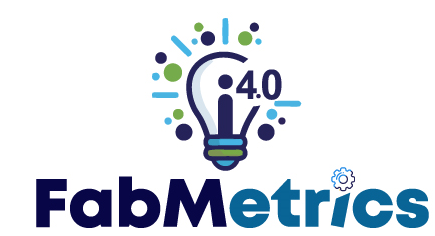 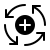 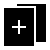 Process 
model
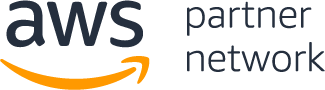 Data Lake
Data Transport
Protocol Receivers
FabMetrics
Süreç Motoru
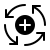 Veri taşınması
Protocol Receivers
Ağ bağlantıları
Edge Device / Sensors
3-)Kurumsal Uygulamalar
Üretim Uygulamaları
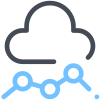 FabMetrics
Üretim 
Uygulamaları
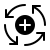 FabMetrics Insight
Uygulama sunucuları
Uygulama sunucuları
FabMetrics Standard
Veri Modelleri
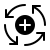 Data models
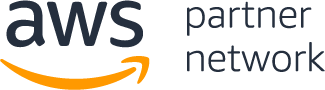 Amazon Web Servisleri
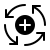 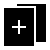 FabMetrics
Süreç Motoru
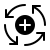 Process 
model
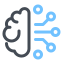 Data Lake
FabMetrics AI
Data Transport
Protocol Receivers
Network Connections
Edge Device / Sensors
Standart Veri Modelleri ve Üretim 
		Uygulamaları ölçeklendirilmez
Çıktı
Üretim Uygulamaları
Kurumsal Değer Haritası
Kural
Görünürlük
Değişken
Sebep
Optimizasyon
Tahmin
Yönerge
Uygulama sunucuları
Uygulama sunucuları
ü
ü
ü
ü
ü
ü
ü
Data models
Kalite
ü
ü
ü
ü
ü
ü
ü
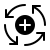 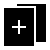 Process 
model
ü
ü
ü
Data Lake
ü
Veri taşınması
Protocol Receivers
Ağ bağlantıları
Scale
Veri ölçeklendirme
Süreç edinme
Tesis Modelleri
No silos
Edge Device / Sensors
21
Esneklik
22
22
22
22
Maliyet
21
22
21
22
21
Sonuç : AWS’de FabMetrics
FabMetrics ve AWS, tedarik zincirindeki üretim verileriyle üretimin karlılığını verimliliğini ve sürdürülebilirliğini artırmasına yardımcı olur.
Çözüm
Problem
Outcomes
EBITDA

OEE 
           
Maliyetler

Uygunluk

Performans
 
Kalite
Üretim verileri sorunu, birden çok boyutta ölçeklenebilirliktir
Üretim verileri kurumsal değer sağlamalıdır.
Tek noktadan çözümler yeterli kurumsal değer sağlamaz
Analytics projeleri yeterli kurumsal değer sağlamıyor
Üretim uygulamaları
Standart veri modelleri
Üretim verileri platformu
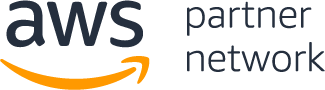 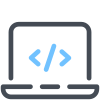 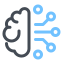 FabMetrics MES
FabMetrics AI
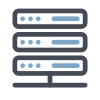 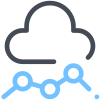 FabMetrics Gateway
FabMetrics Insight
Üretim Verilerini Kurumsal Değere Dönüştür
Her Zaman, Her Yerde, Herkese
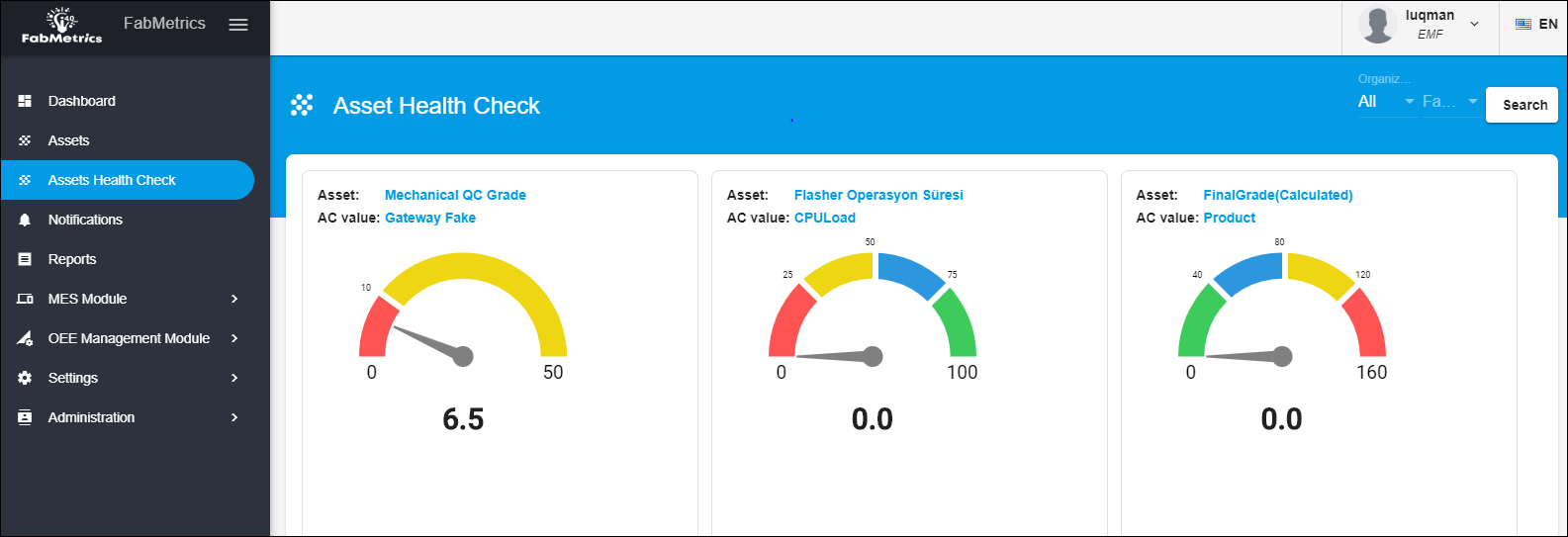 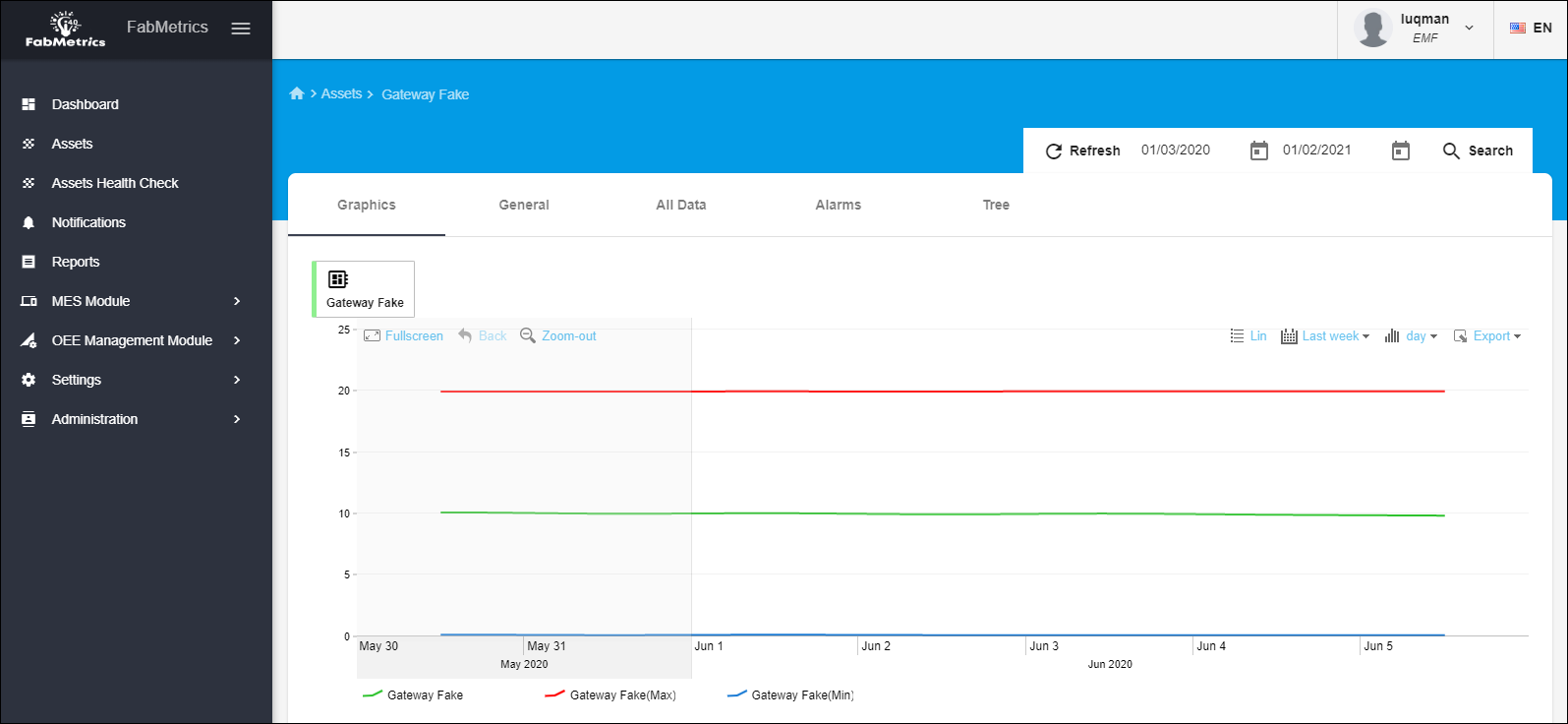 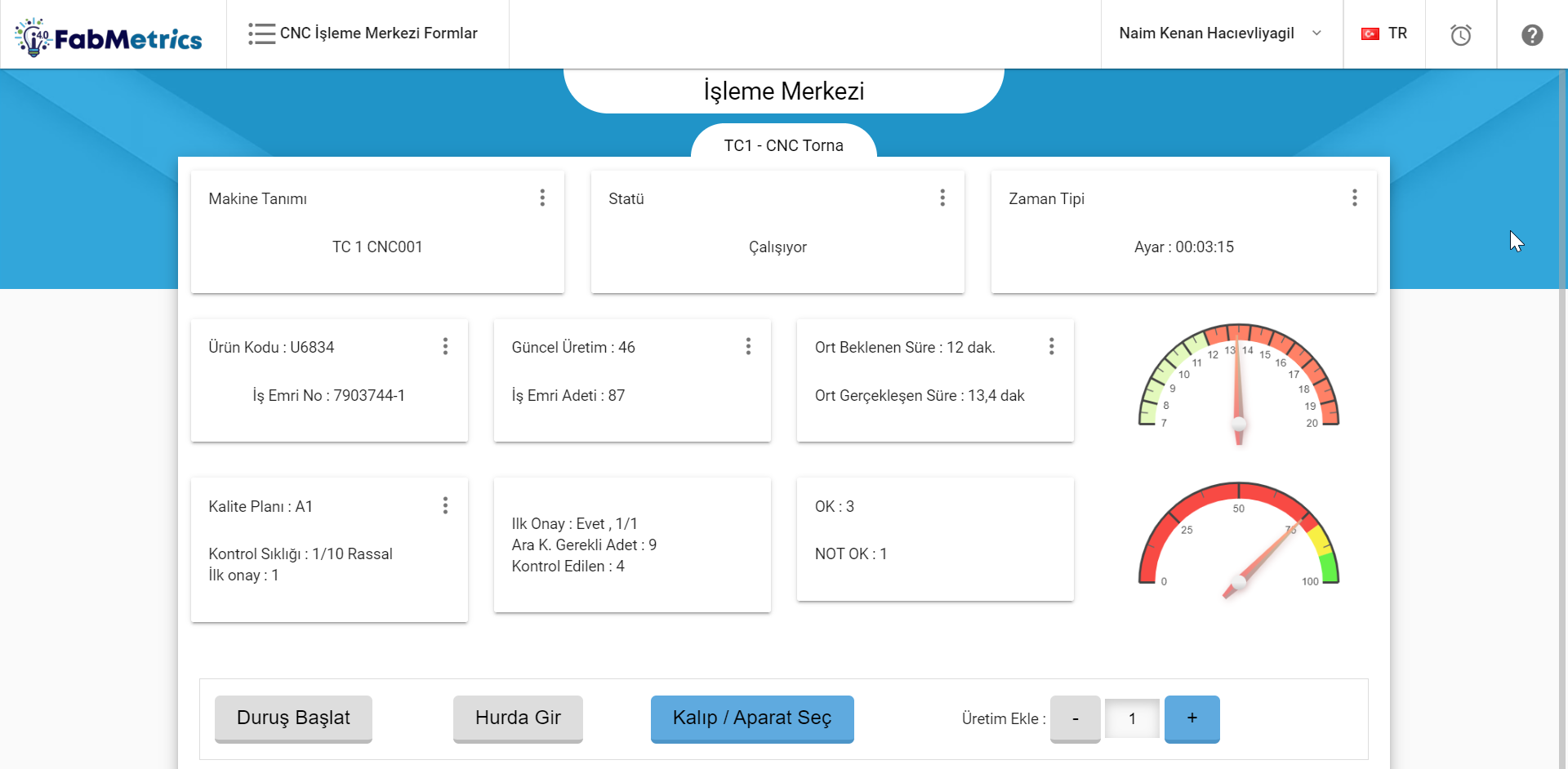 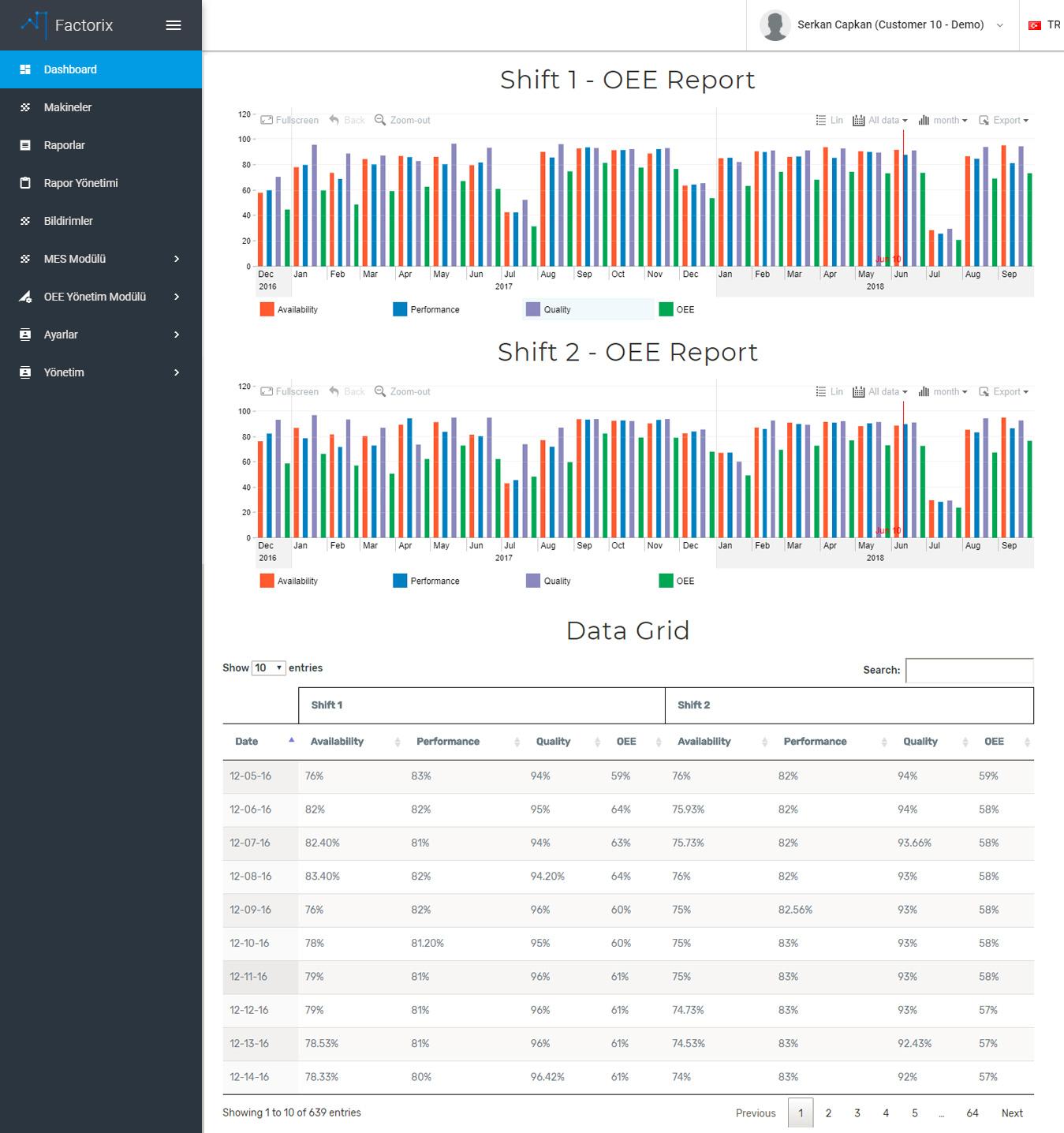 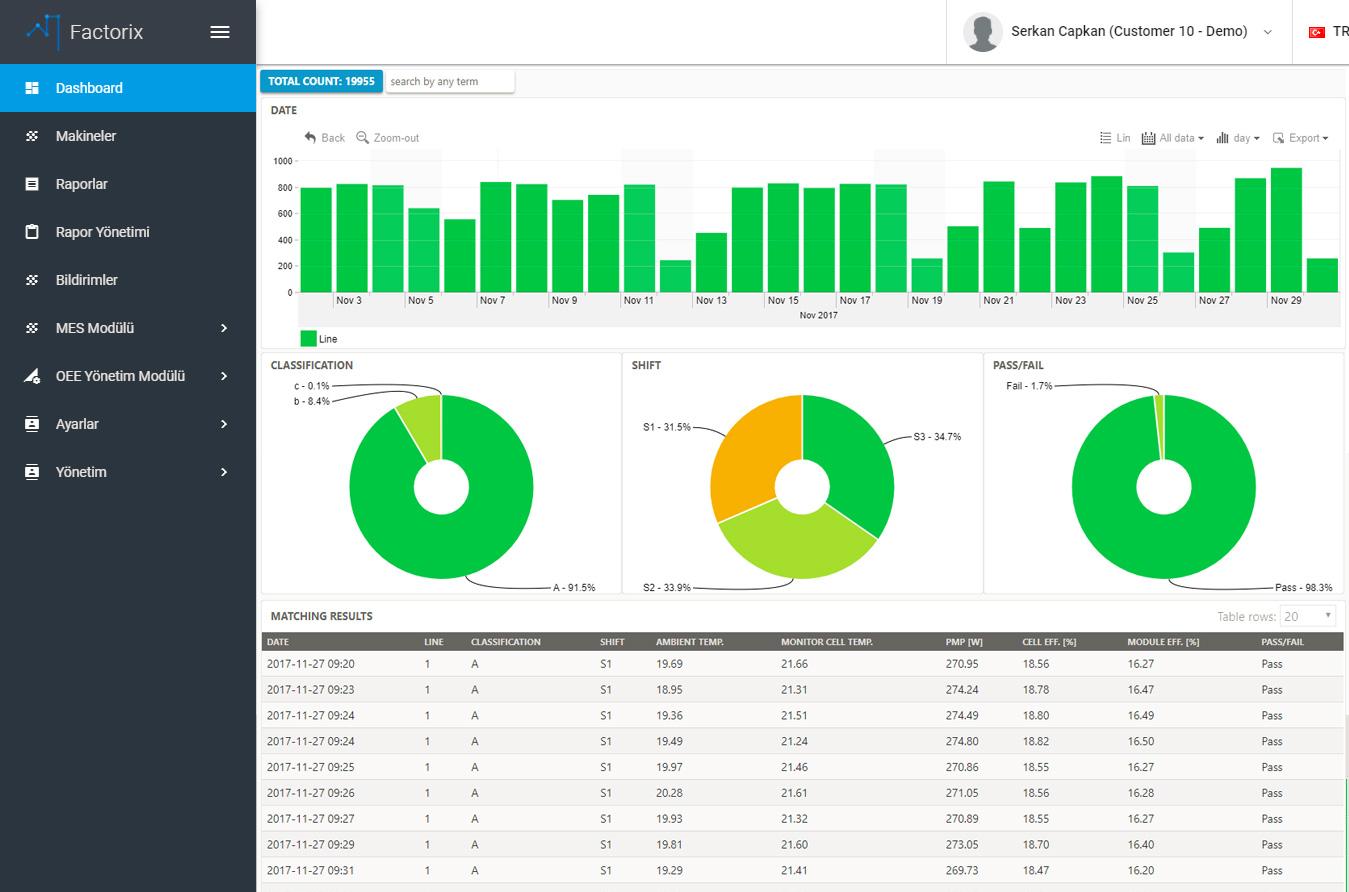 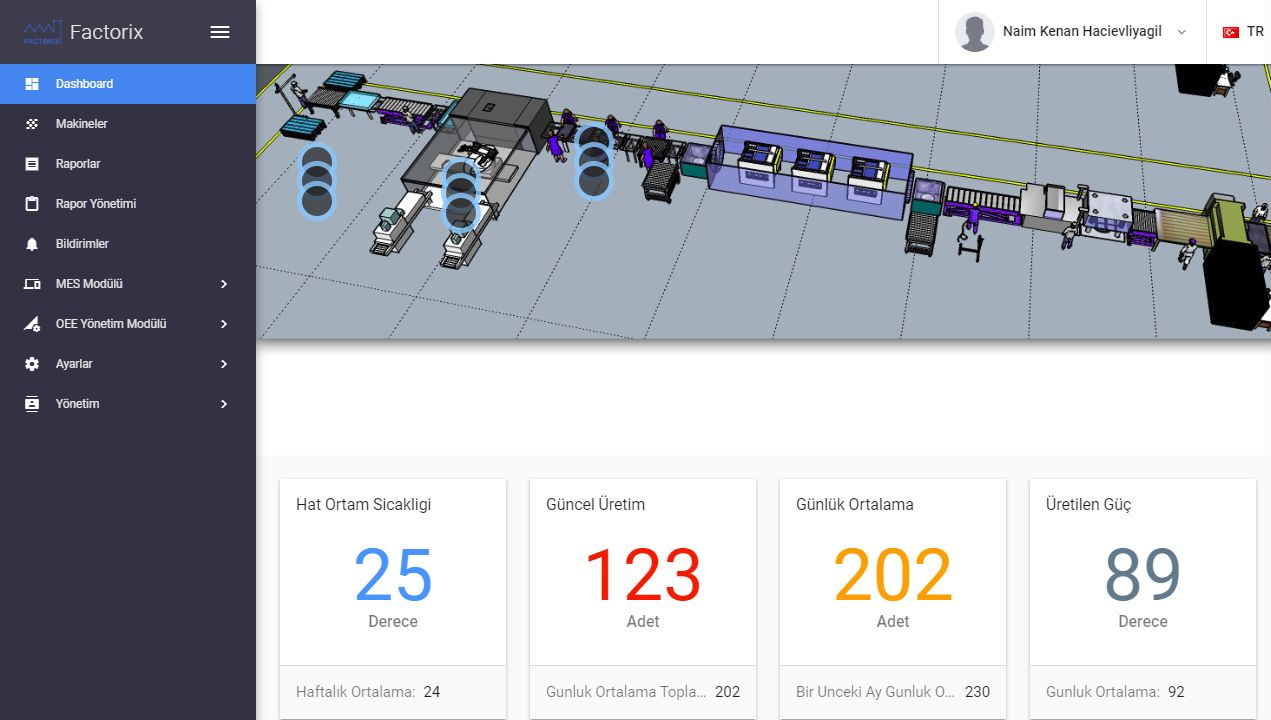 Tesis
Operasyonları
Kurumsal
Operasyonlar
Makine 
Operatorleri
Veri 
Bilimciler
Hat
Supervisorleri
Süreç
Mühendisleri
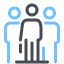 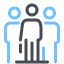 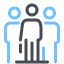 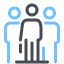 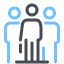 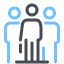 Artık fabrika verisi bütün organizasyona sunulabilir
Fabmetrics
Platform
Amazon Web
Servisi
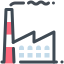 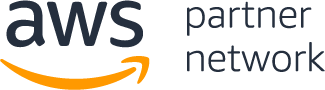 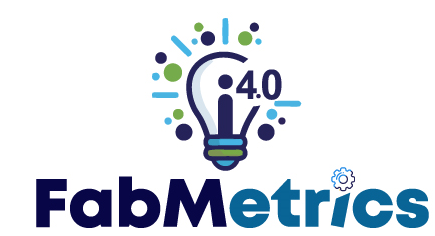 Makineler/
Historians
MES/
ERP
Enerji
Verileri
Kalite/
Lab Verisi
Bakım
Sistemleri
TEKNOLOJİK ALTYAPI
Sensor Verisi
PLC
Endüstriyel PC
Fabrika Gateway
Büyük Veri Yönetimi
İzleme & Raporlama
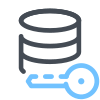 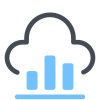 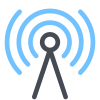 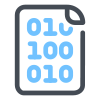 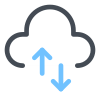 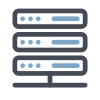 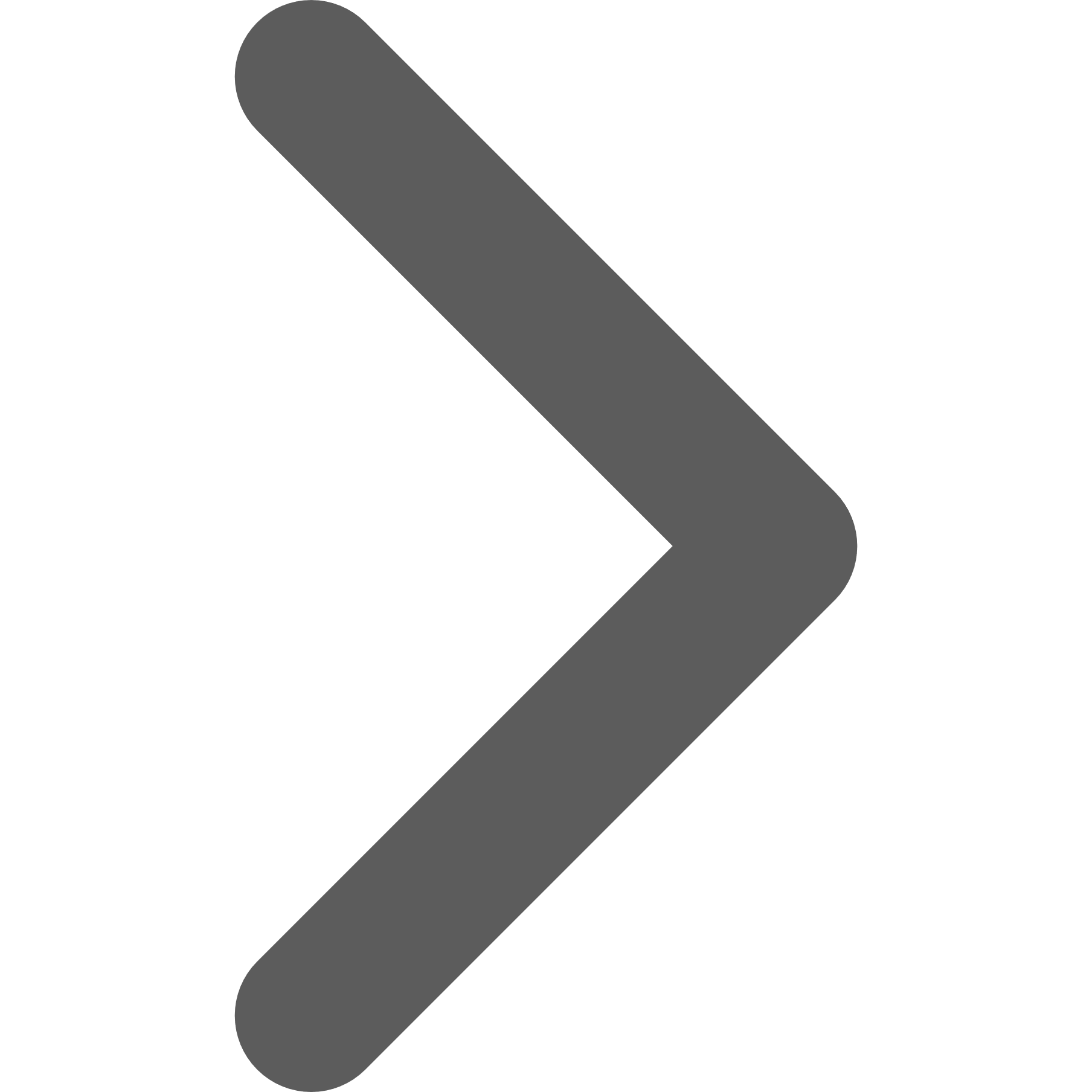 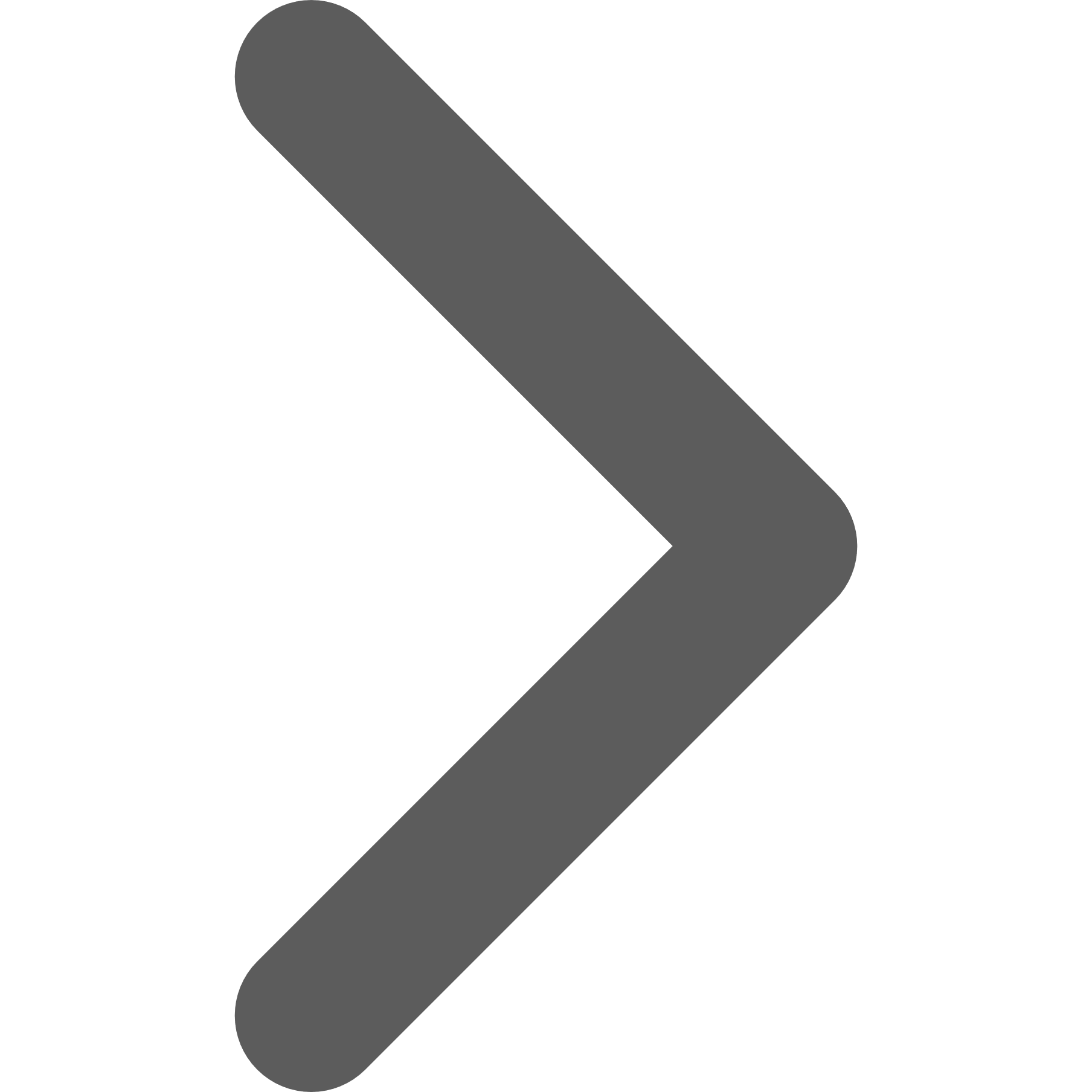 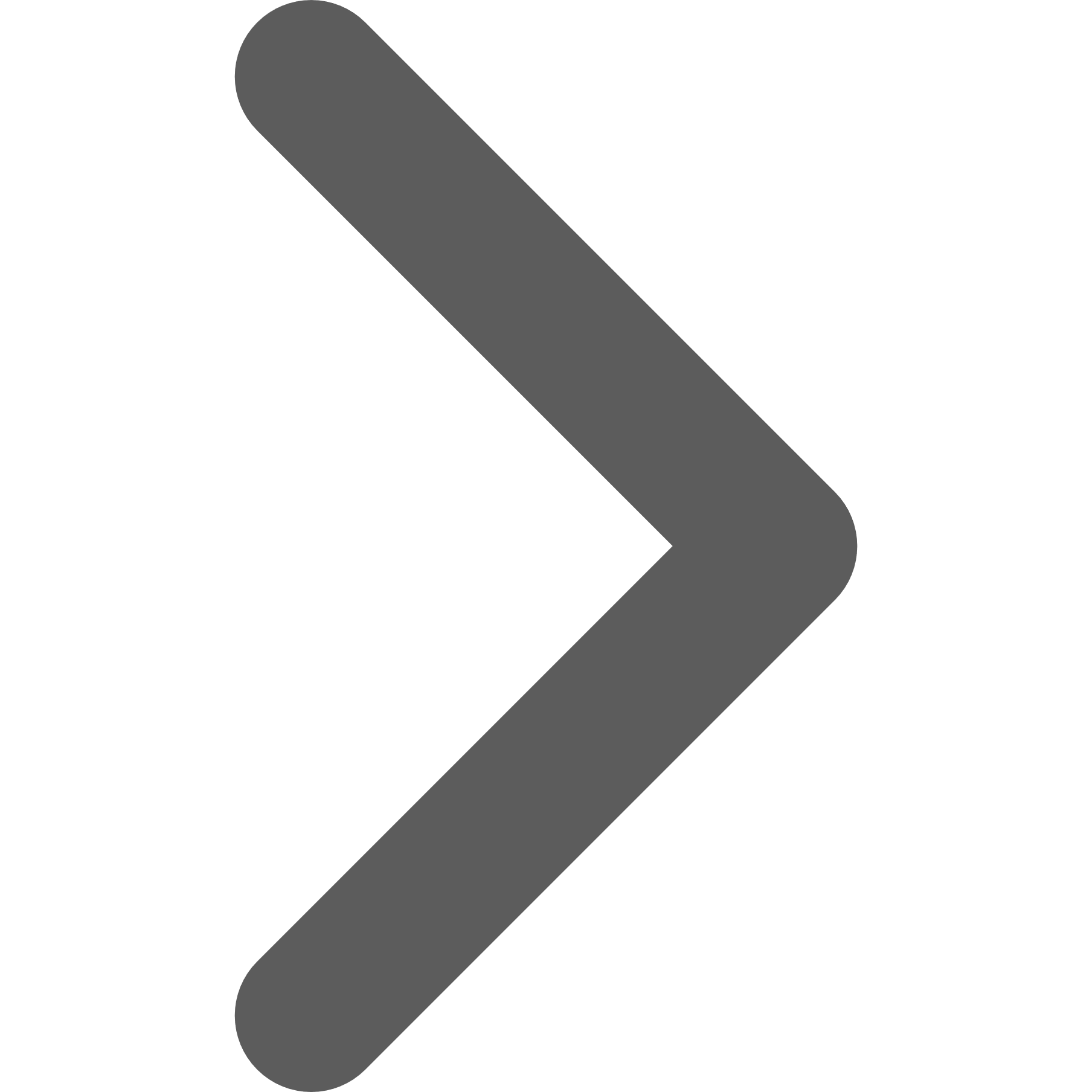 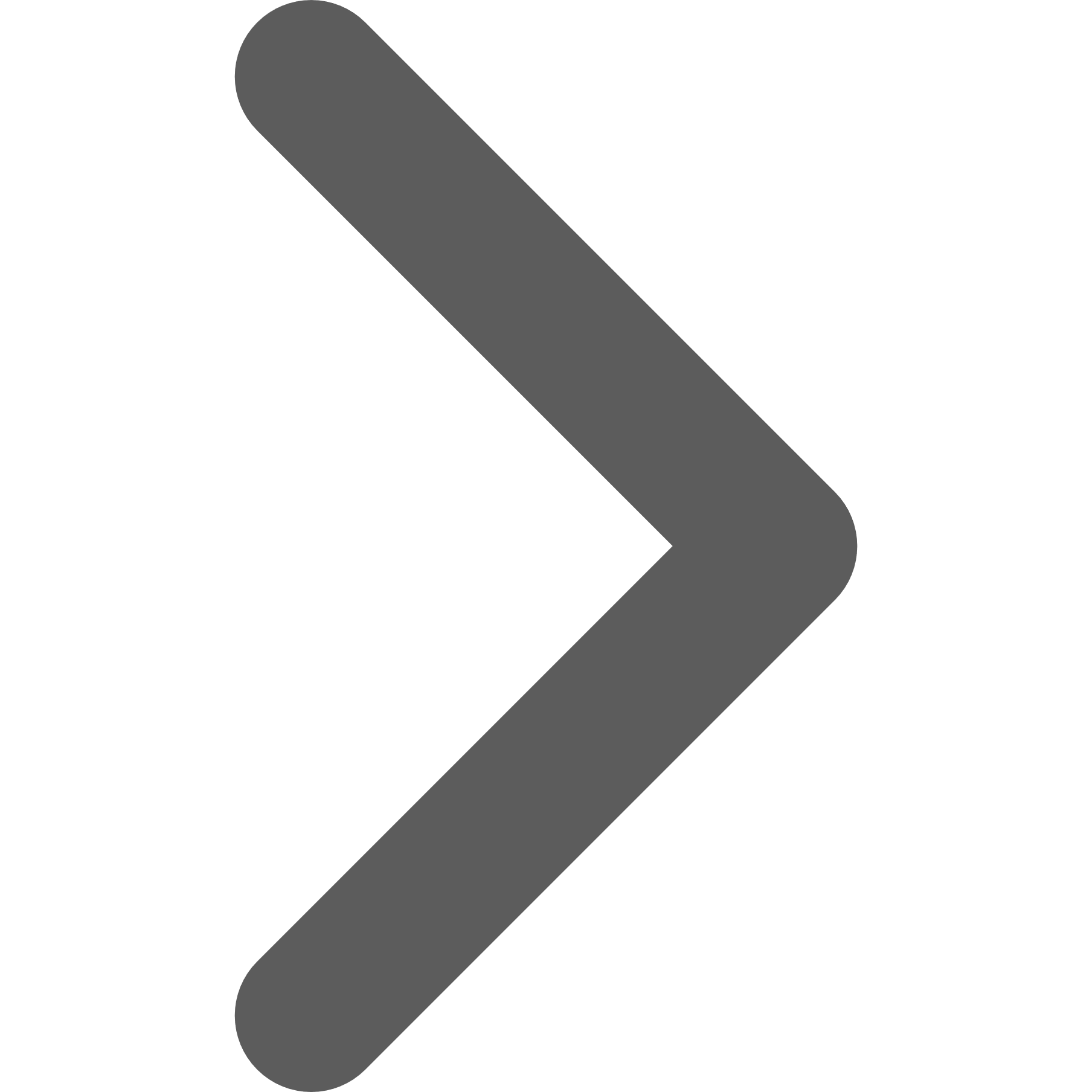 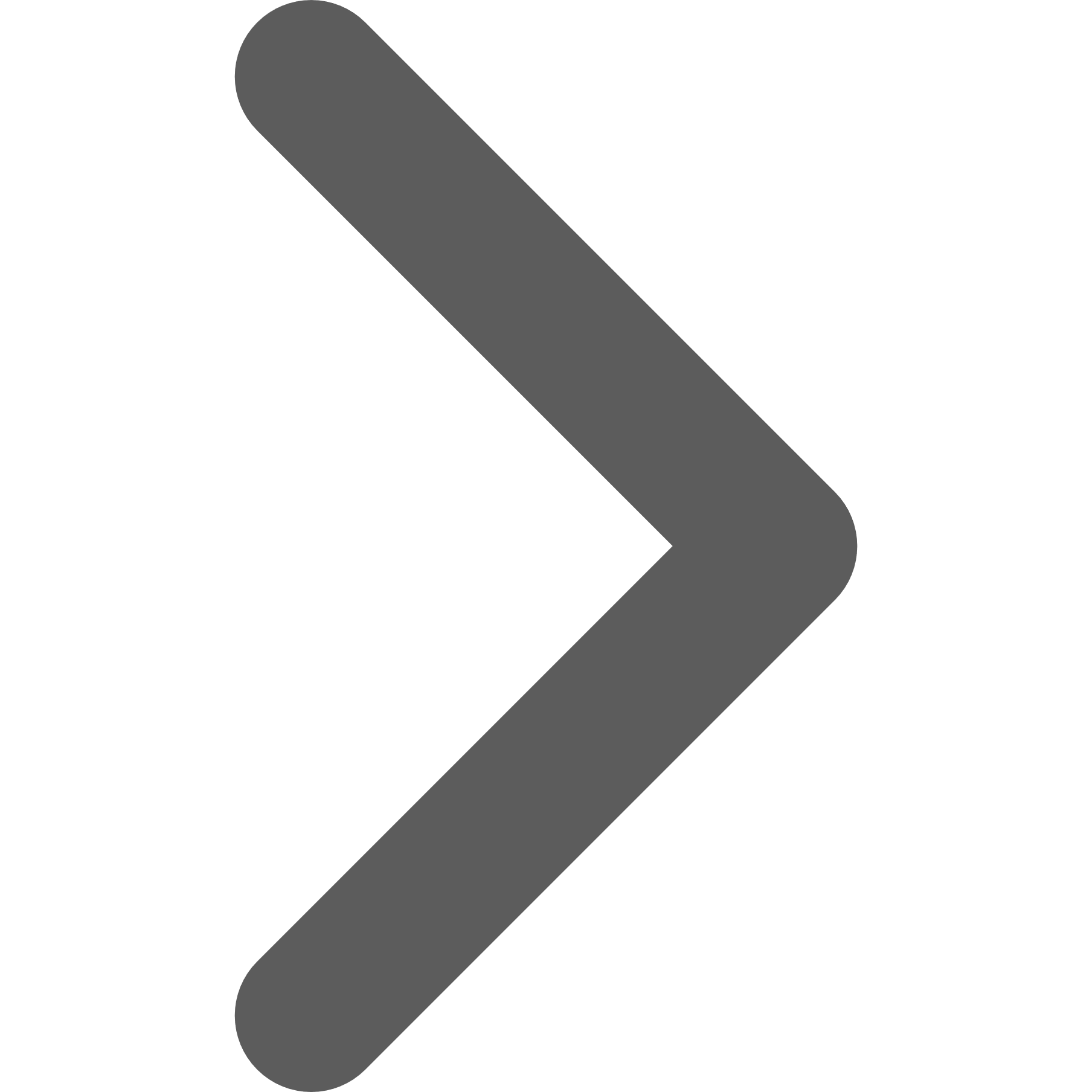 İhtiyaç Duyulan Sensor & HMI verileri
Makine Hafızasındaki Veriler
Standard Formata Veri Çevrimi
Sıcak Veri Depolama ve Optimizasyon
Yapay Zeka ve Raporlama için  Veri Depolama
Anlaşılır Raporlar ve Yapay Zeka Uyarıları
FabMetrics Gatewayle Veri Optimizasyon ve Transferi
FabMetrics Bulutta Güvenli Depolama
Sensor Sinyalleri
PLC Programı
Veri Toplama
FabMetrics Insight
FabMetrics Teknolojik Yapılanması
Factory
AWS Cloud Architecture
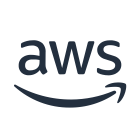 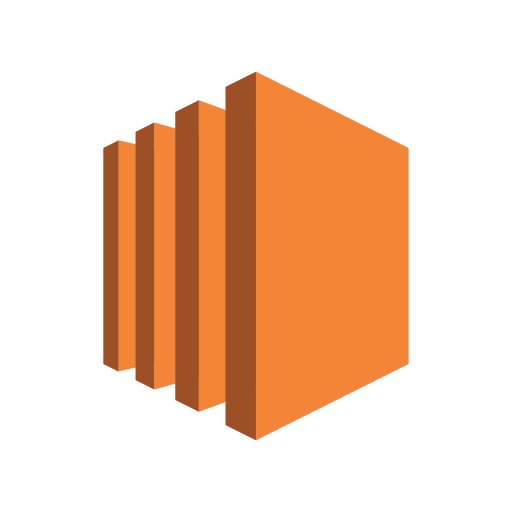 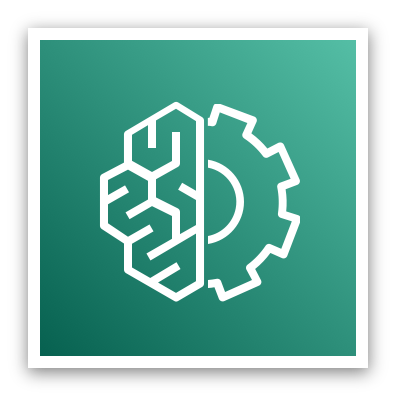 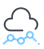 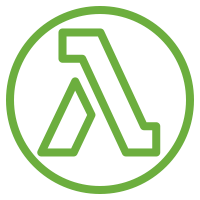 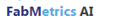 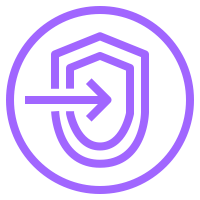 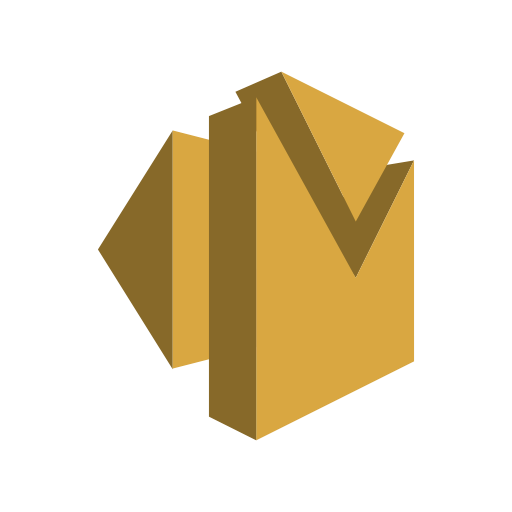 SES
AWS
Lambda
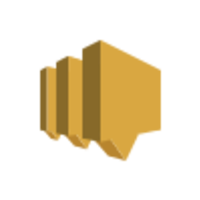 SNS
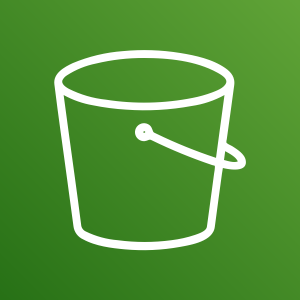 Ent RestAPI
End Points
AWS
S3
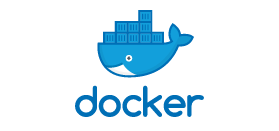 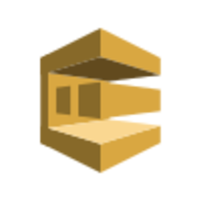 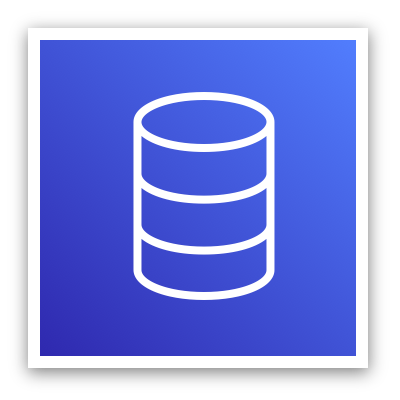 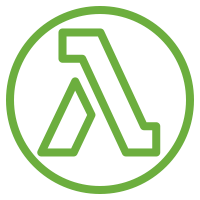 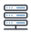 AWS
Lambda
Ext. Dbs
AWS
SQS
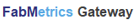 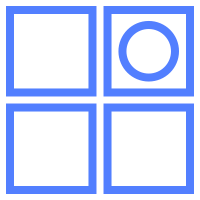 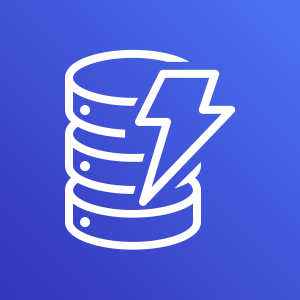 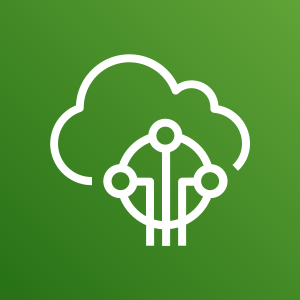 Ext. Sensors
Machine
Raw Data
AWS
IoT
Core
Dynamo Db
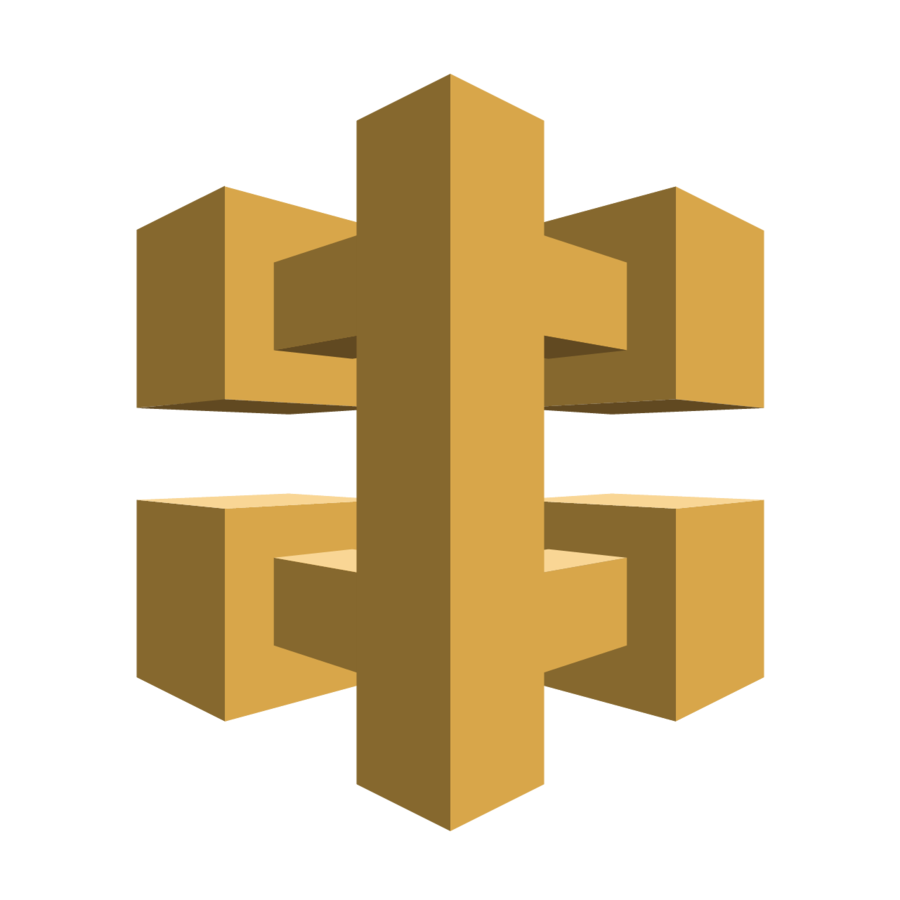 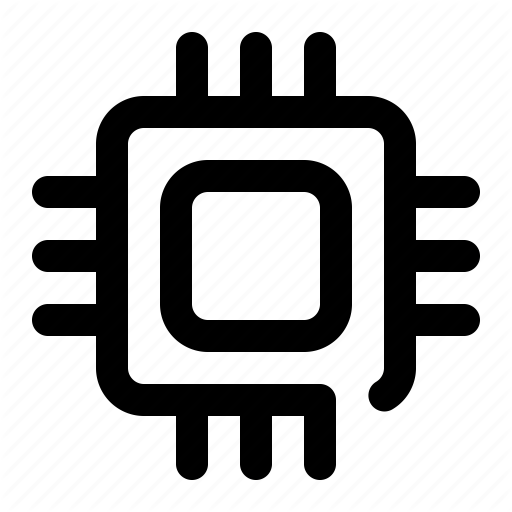 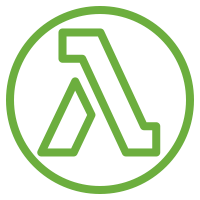 Plc
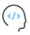 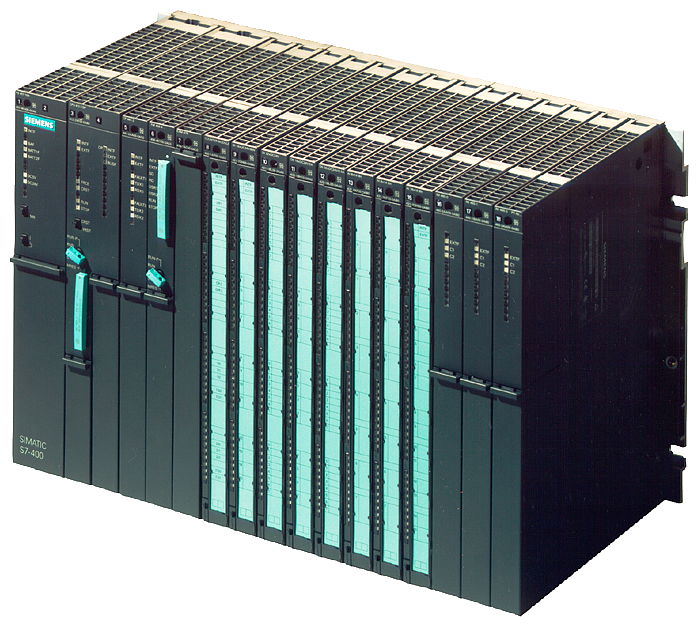 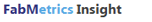 AWS
Lambda
API
Gateway
Sensors
Edge Device
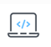 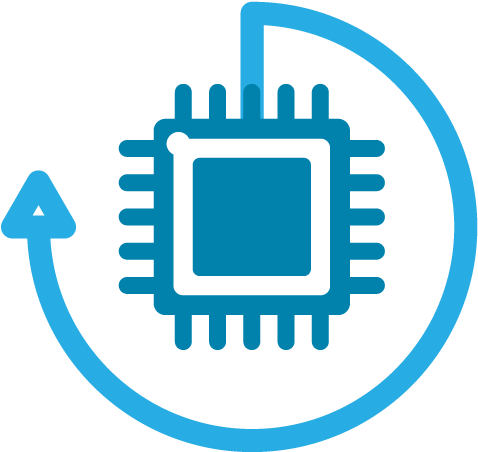 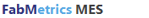 Yapay Zeka Yapılanması
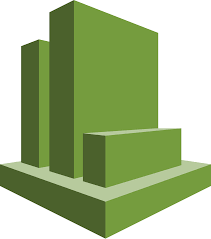 ML Model
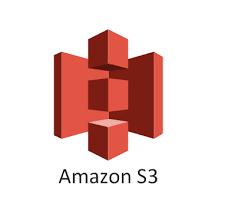 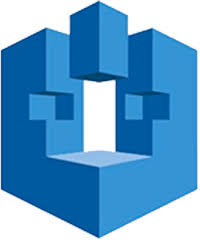 Cloud Watch
Validation
Amazon  SageMaker
Amazon  SageMake Neo
Training
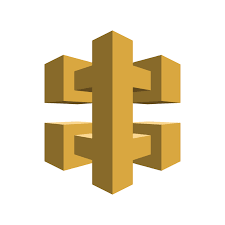 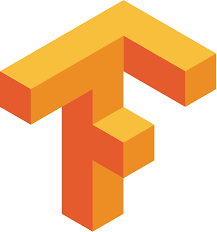 Model Dağılımı
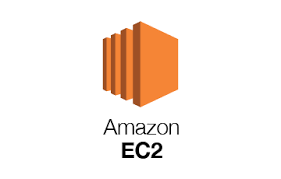 Tensor Flow
Production
Kurumsal
QC Veri
  (FabMetrics Gateway)
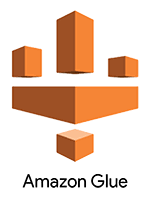 Ortak hatalar için sınıflandırma modeli
Veri işleme
Output Data Set
Reporting
IIoT Verisi
(FabMetrics Gateway)
Ortak hata tahminleri regresyon modeli
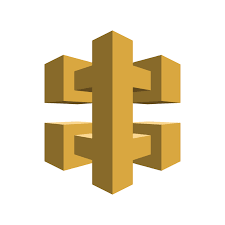 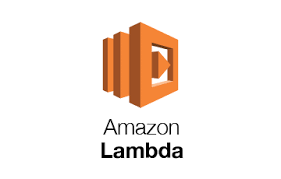 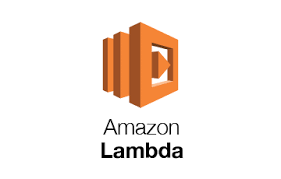 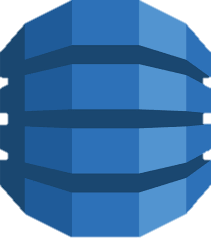 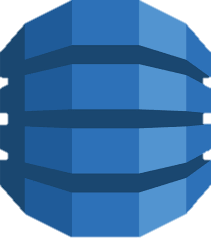 Kaynak makineleri hataları tahmini için regresyon modeli
MES Girişleri (FabMetrics MES)
API Gateway
DynamoDB
DynamoDB
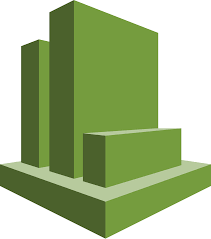 Cloud Watch
ÇÖZÜM ADIMLARI
1. SÜREÇ ANALİZİ
Mevcut iş süreçlerinizi ve operasyonel zorluklarınızı analiz ediyoruz.
3. ENDÜSTRİYEL DONANIM
İhtiyaçlarınıza uygun endüstriyel donanım mimarinizi tasarlıyoruz.
5. YAZILIM UYGULAMALARI
FabMetrics’i süreçlerinize uyguluyor ve  yöneticilerinize sahada eğitim veriyoruz.
_
4. SAHA UYGULAMALARI
Verileri toplamak için sağa çalışmalarını yapıyoruz.
2. ÇÖZÜM ORTAGI
Temel sorunlarınızı çözen bir model oluşturuyoruz.
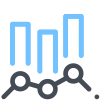 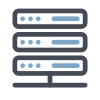 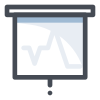 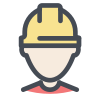 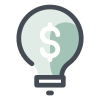 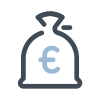 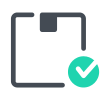 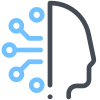 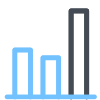 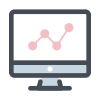 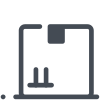 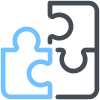 Inovasyon
Verimlilik
Sorun
 Çözme
Süreç 
Optimizasyonu
Veri Tabanlı
Yönetim
Ürün 
Kalitesi
Hızlı 
Geridönüş
Çekirdek Ekip
Naim Kenan Hacıevliyagil (1981), Genel Müdür
2008 yılından beri Innoppia’yı ,2019’da Simtera’yı ve 2017 yılında da Fabmetrics ekibini kurmuştur.
Ürün Yönetimi ve Büyümeden sorumludur.
Üretim ve Tedarik Zinciri hakkında Yönetim Danışmanı geçmişi bulunmaktadır.
Ali Osman Isık  (1985),  Yazılım Mimarı
2018'de mimariyi geliştirmek için işe başlamıştır.
Full Stack Yazılımcı  
Problem Çözücü   
Şu anda Yapay Zeka Fonksiyonlarına odaklanmaktadır.
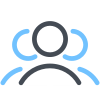 Mustafa Uğur Gürçay (1981) ,  IoT Mimarı
2018'de Fabmetrics için işe başladı ve 2019'da Simtera’ya geçiş yaptı.
IoT Geliştirmeden sorumlu
IoT, Middleware ve NoSQL uzmanı
Şu anda Büyük Veri Analitiği ve Yapay Zeka alanlarına  odaklanmaktadır.
Mian Talha Siddique  (1984),  Yazılım Gel. Ekip Lideri
2014'ten beri Innoppia'da Yazılım Geliştirme üzerinde çalışıyor
2017'den beri FabMetrics üzerinde çalışıyor.
Yazılım Geliştirme ve DevOps'tan sorumludur.
Full Stack Yazılımcı
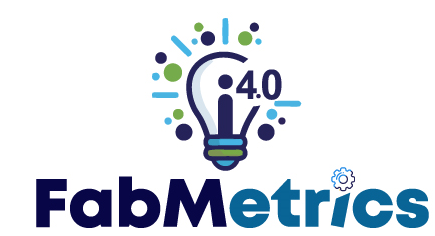 FabMetrics- Insight
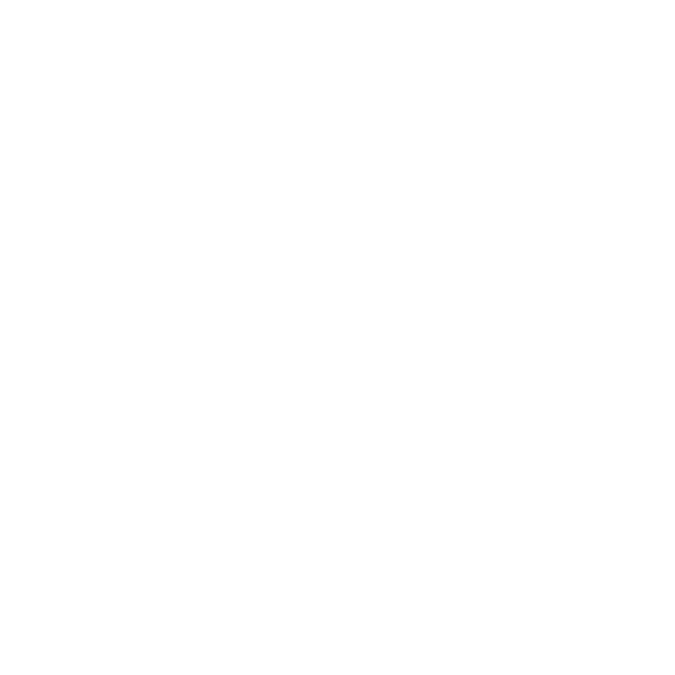 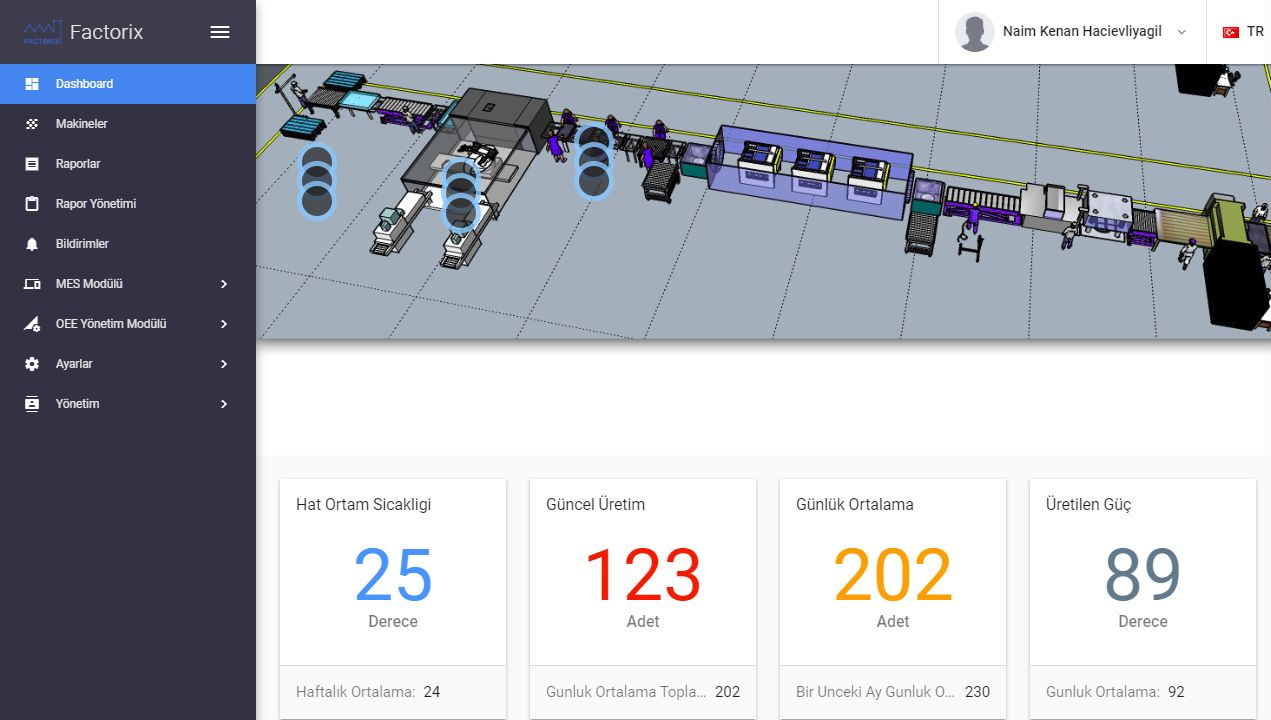 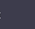 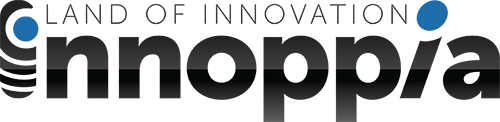 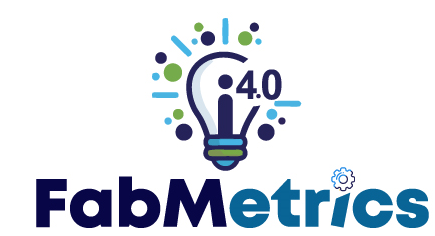 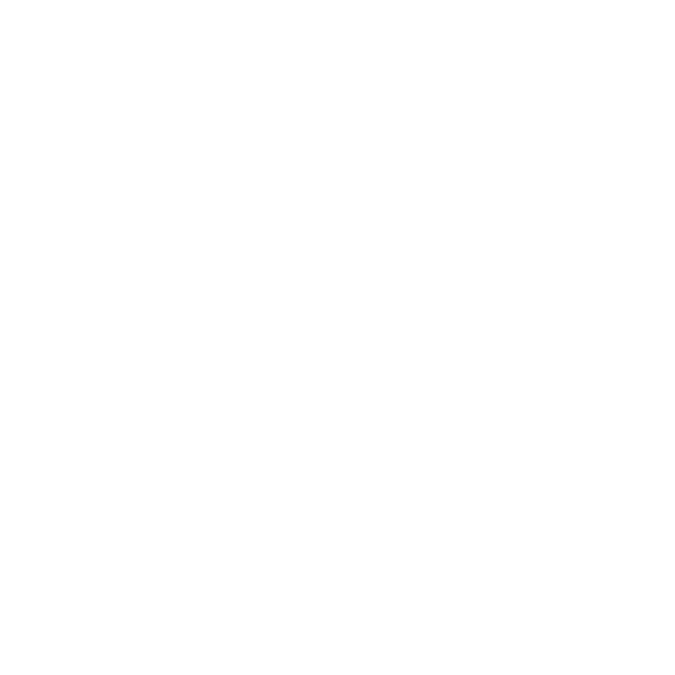 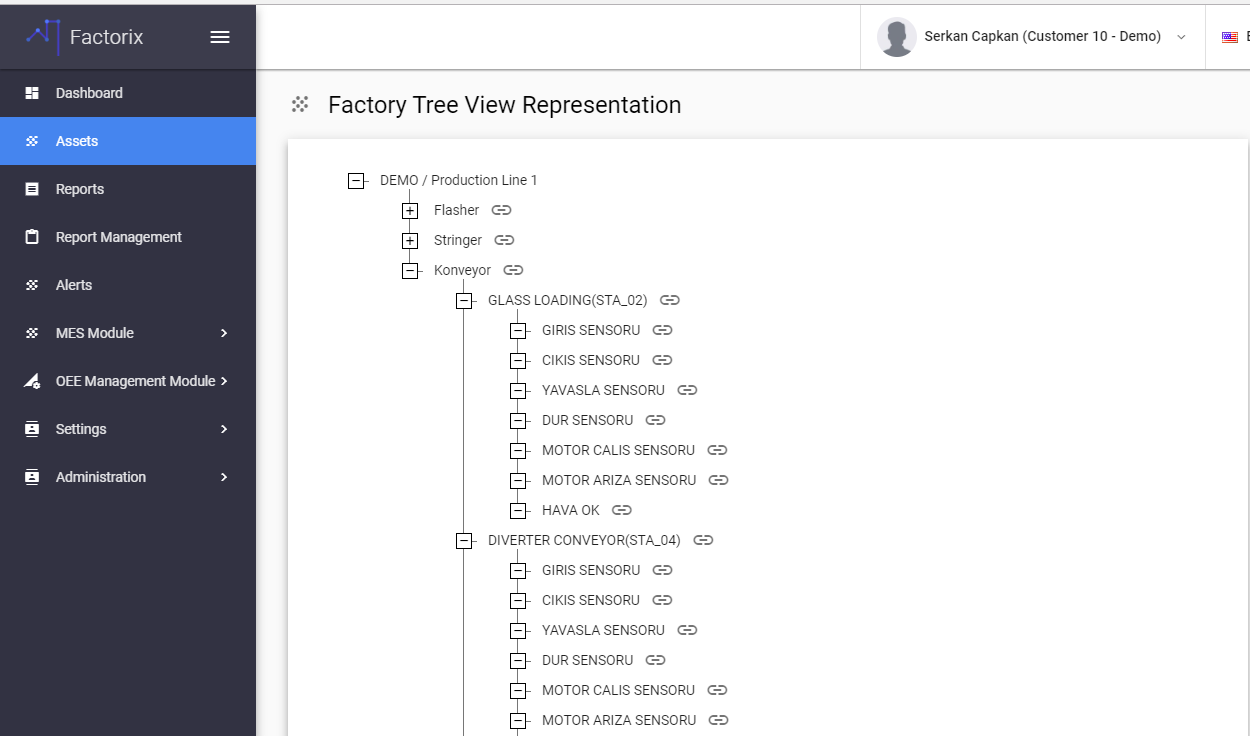 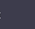 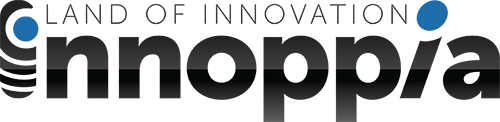 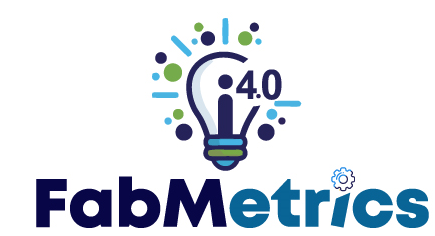 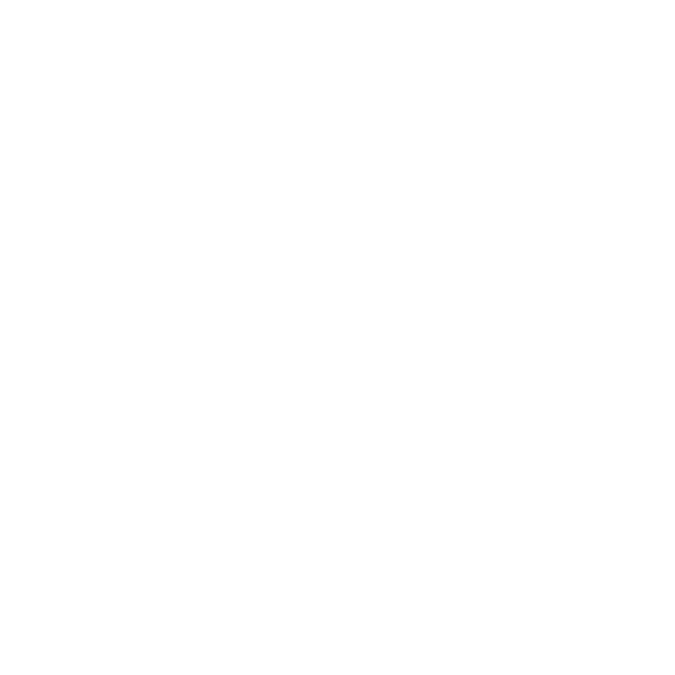 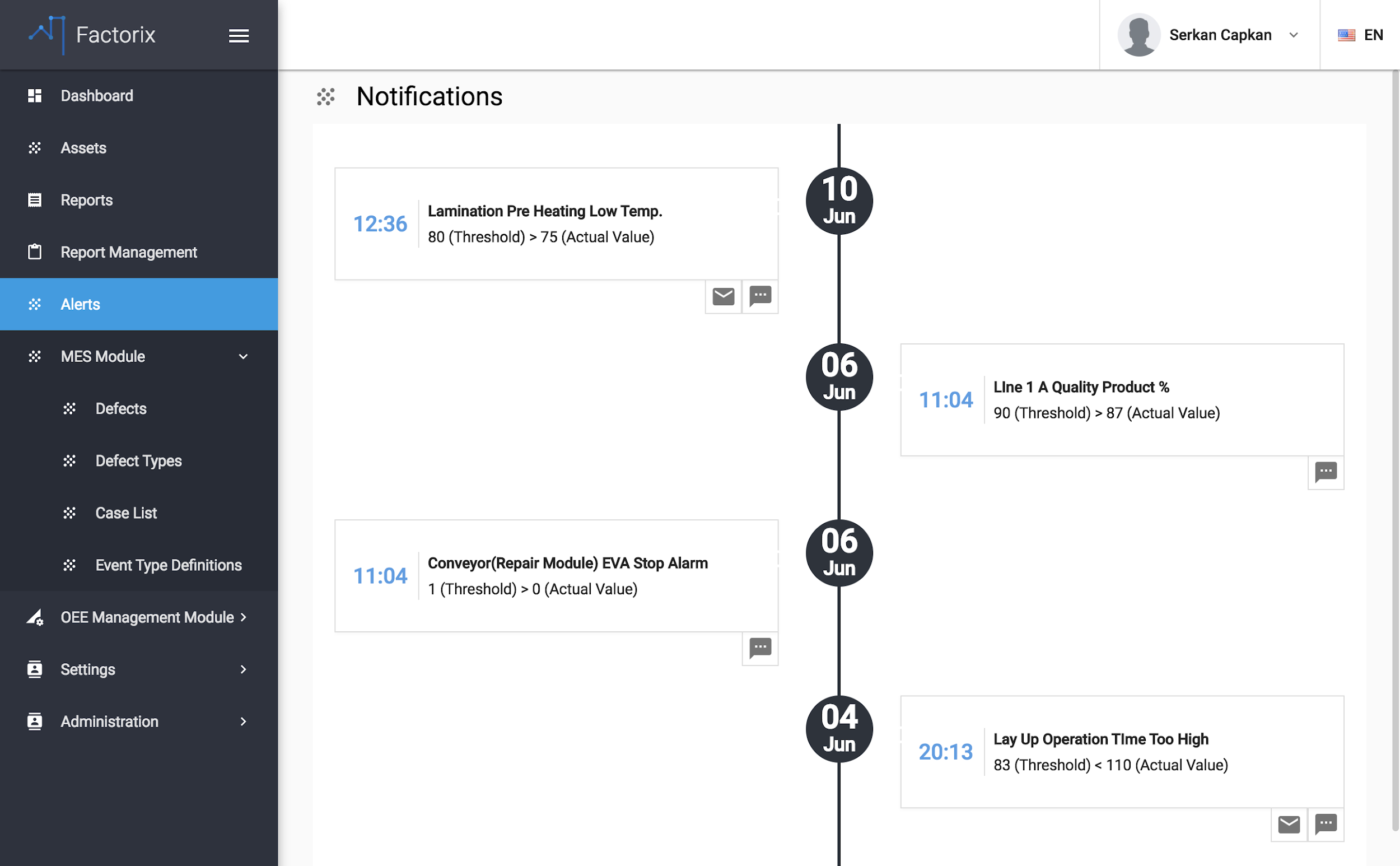 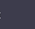 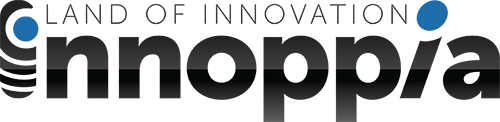 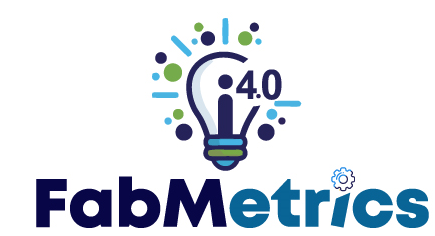 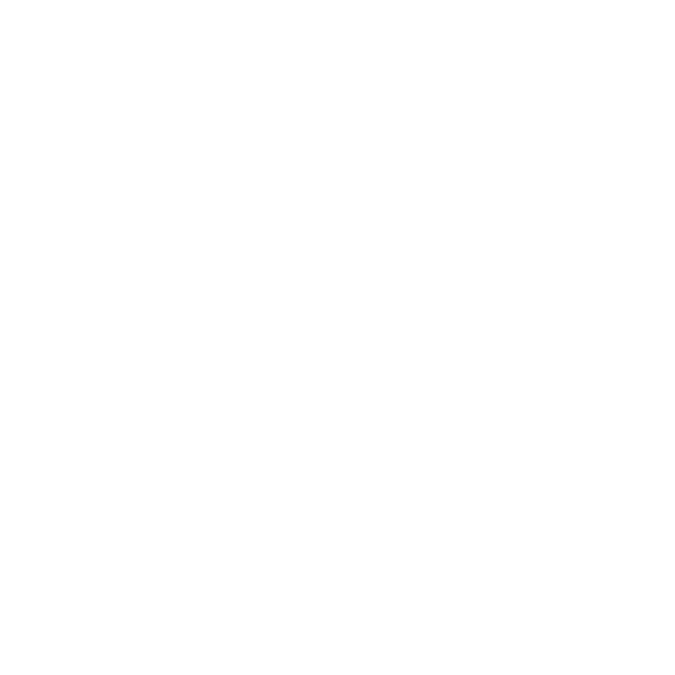 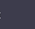 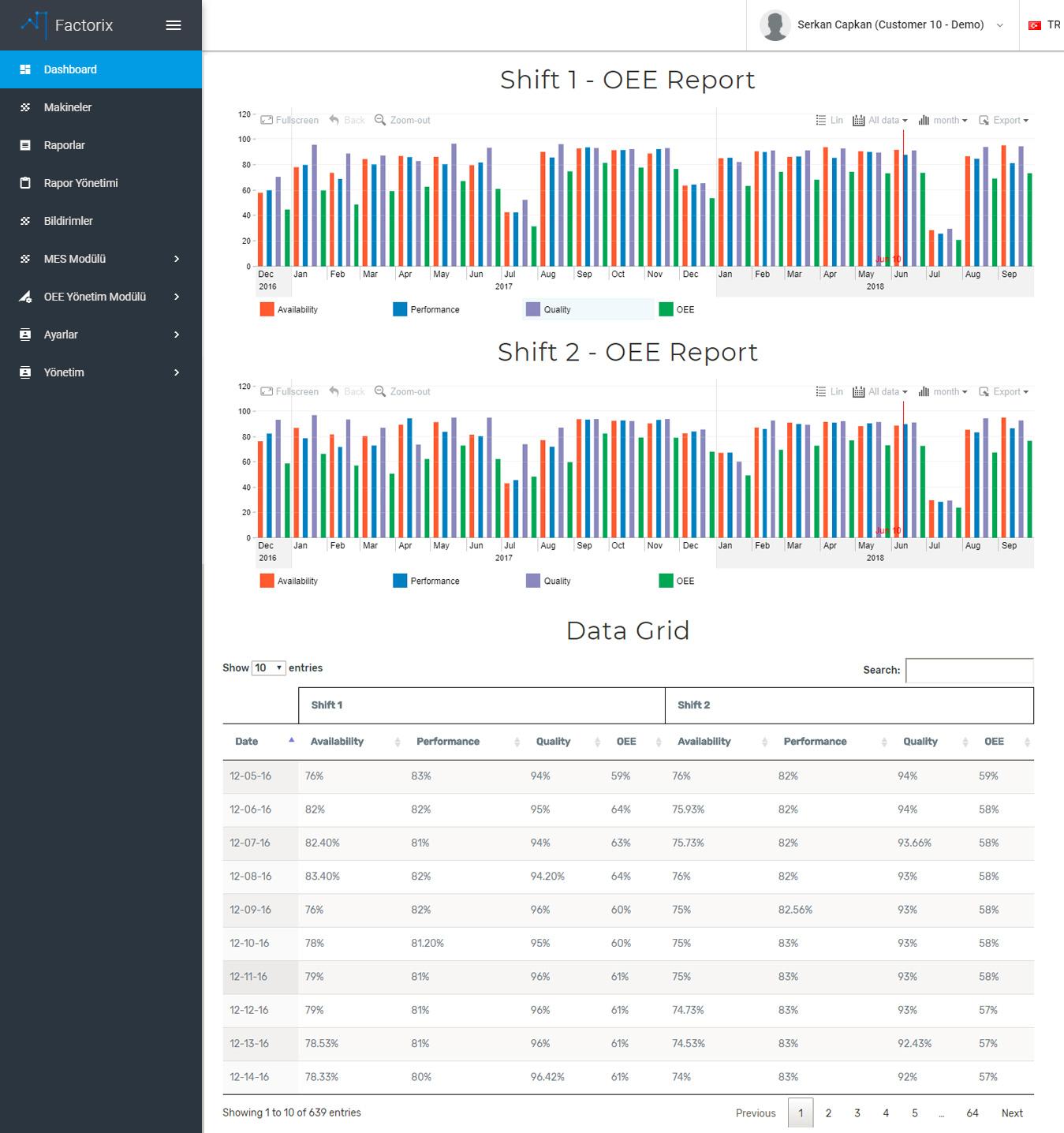 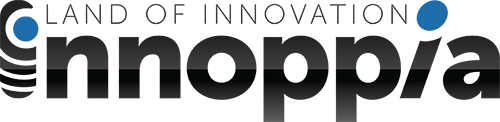 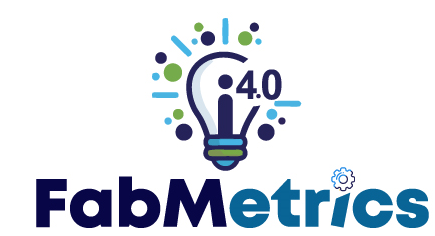 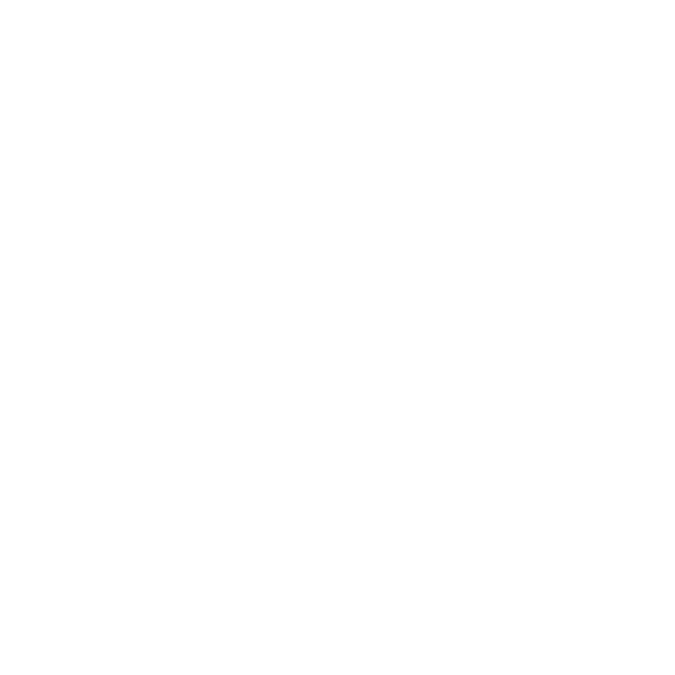 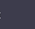 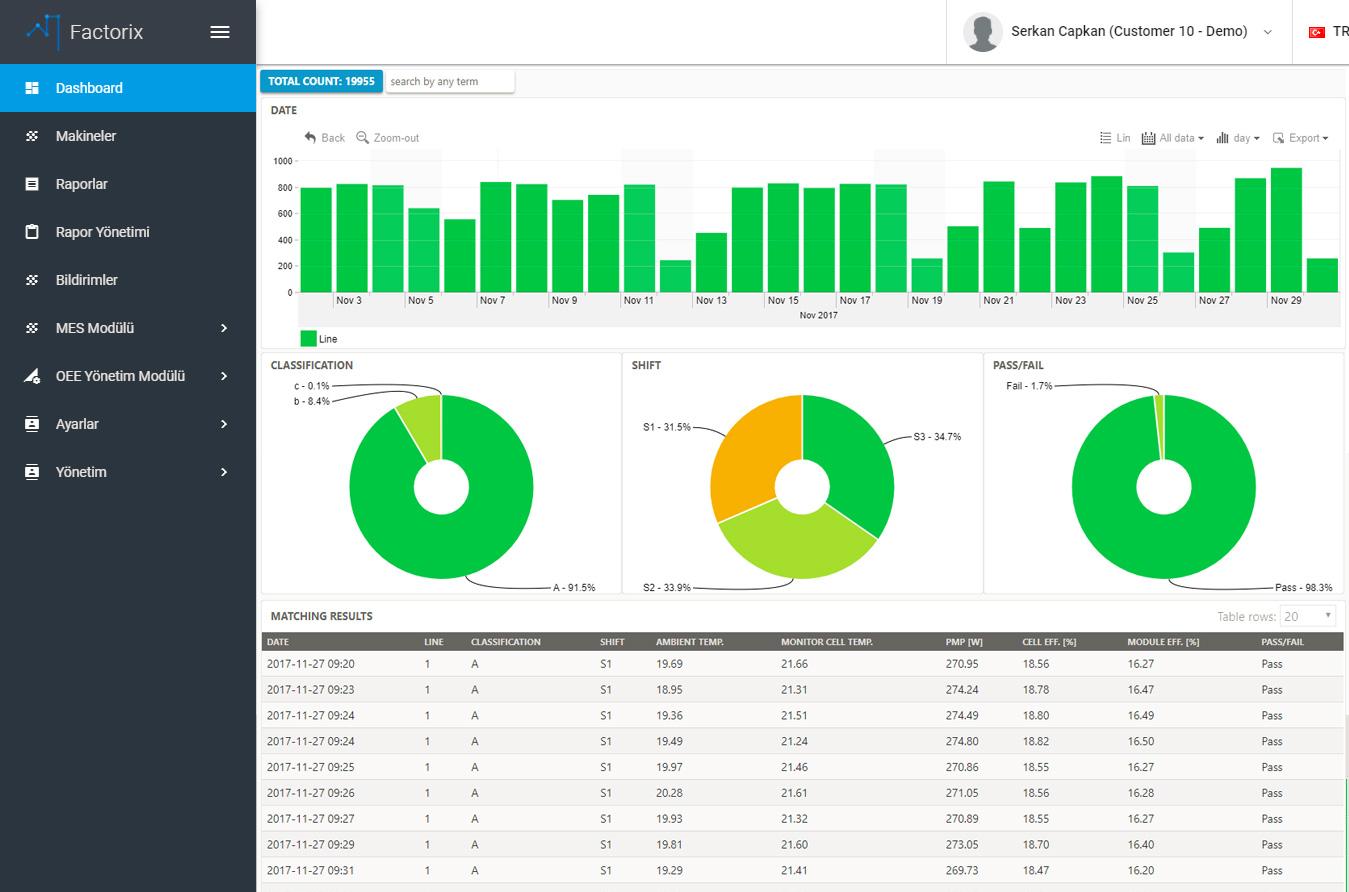 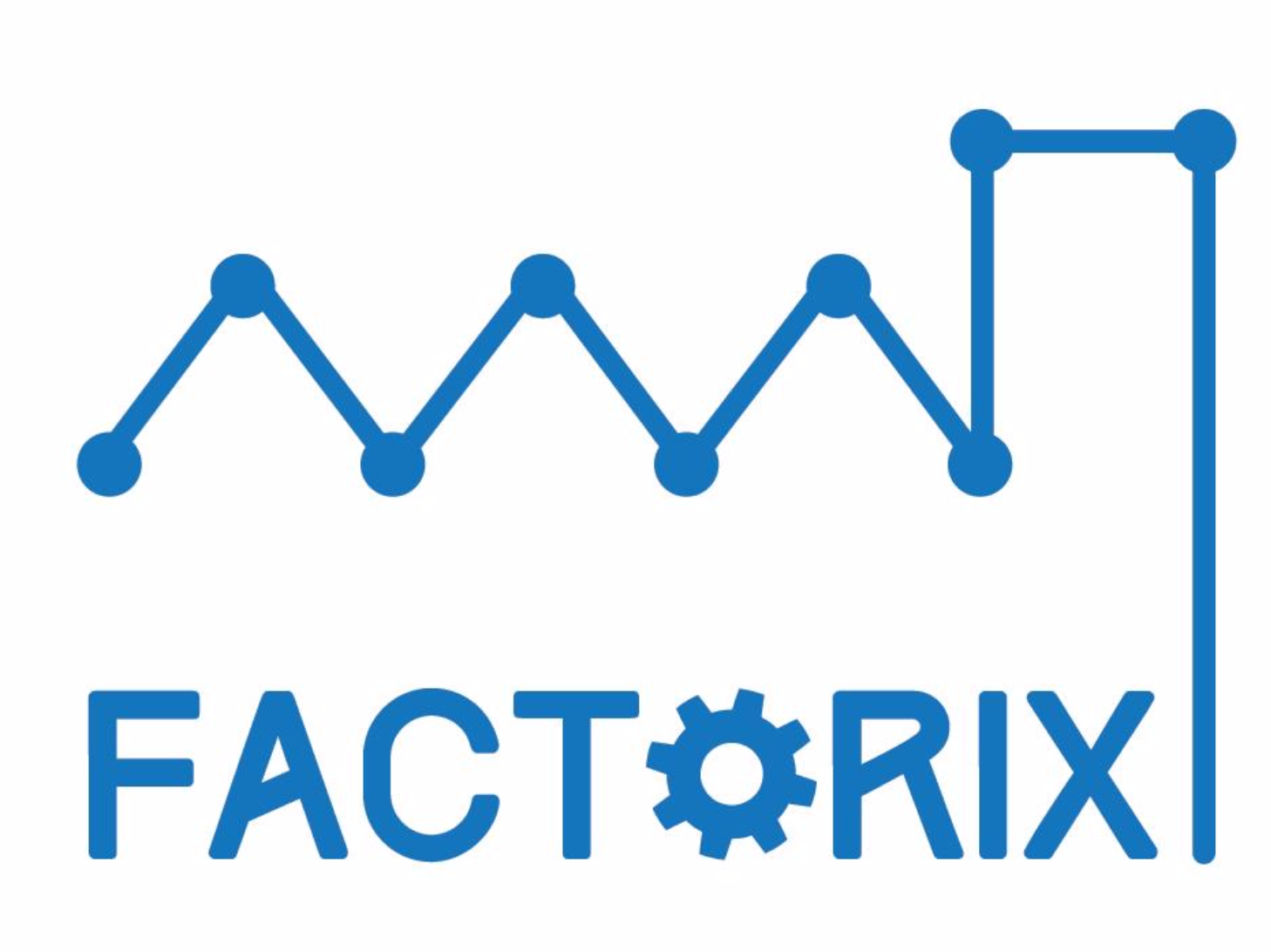 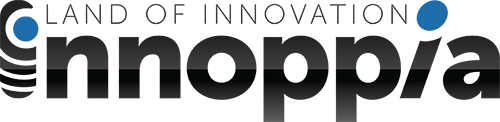 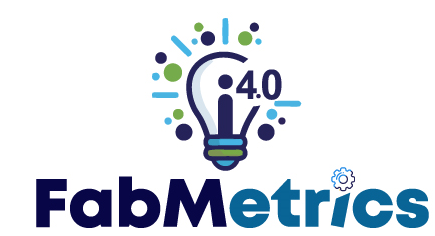 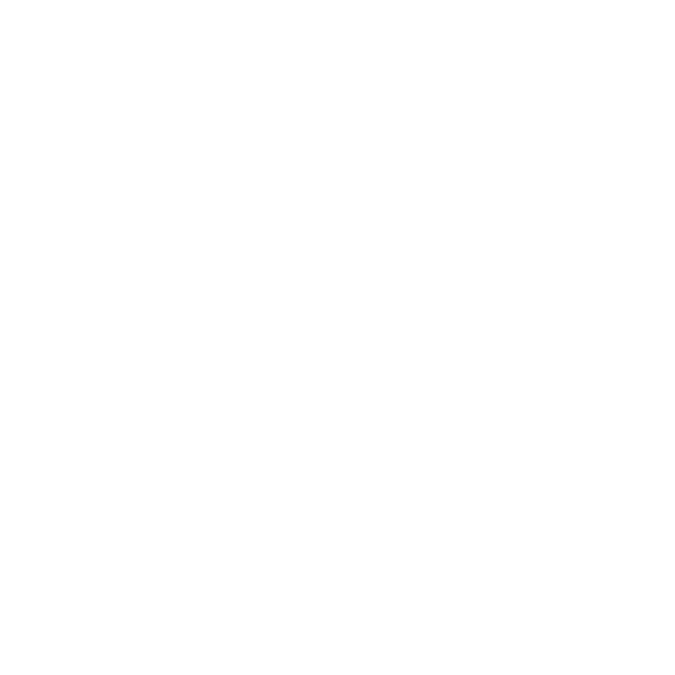 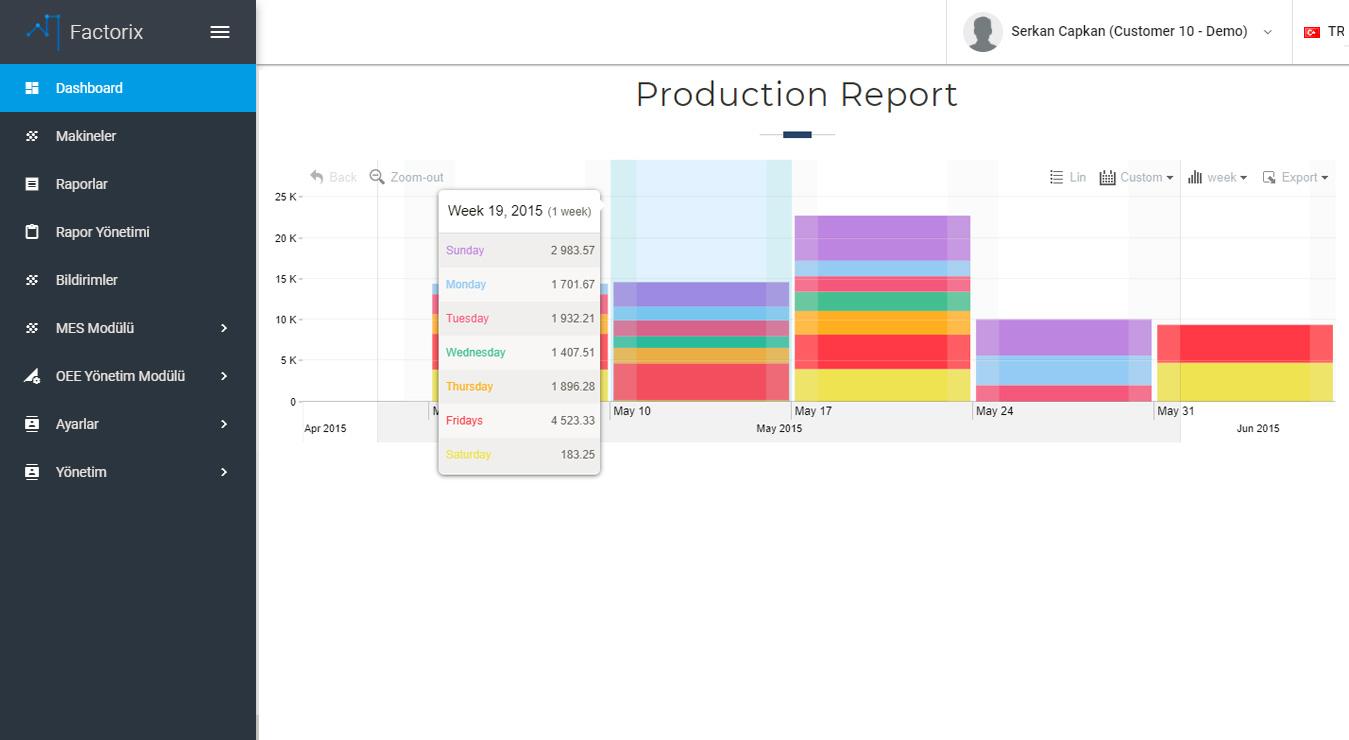 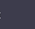 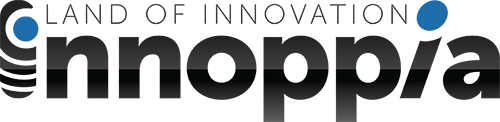 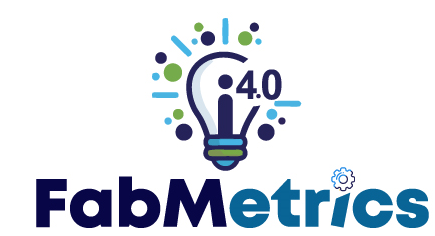 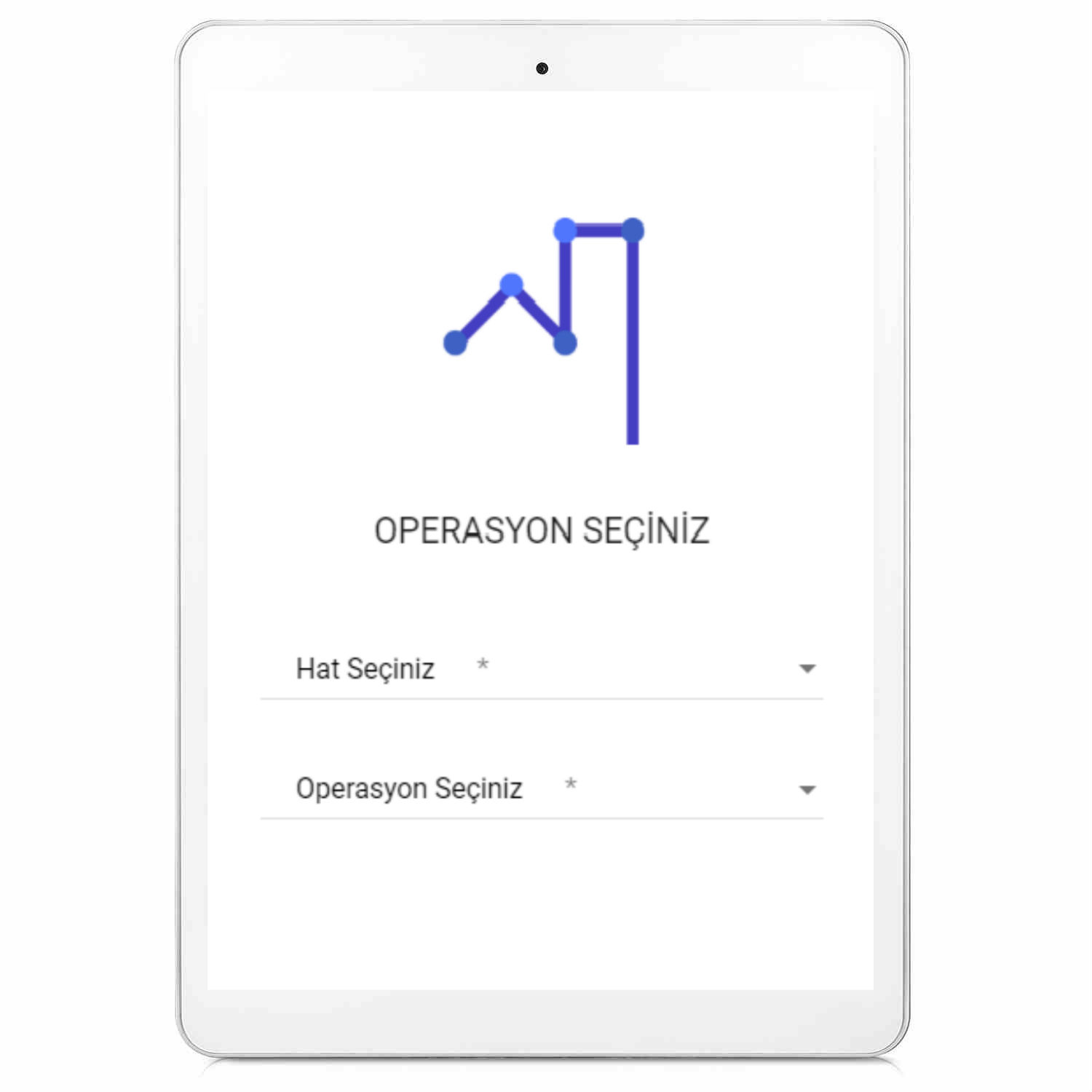 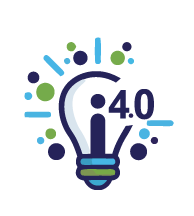 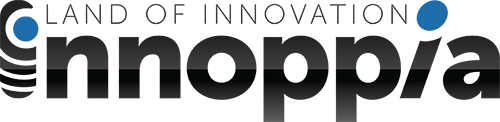 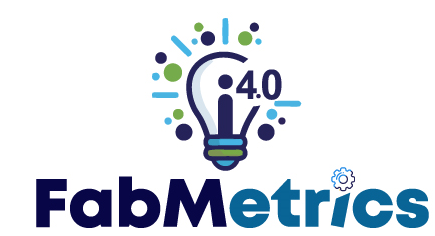 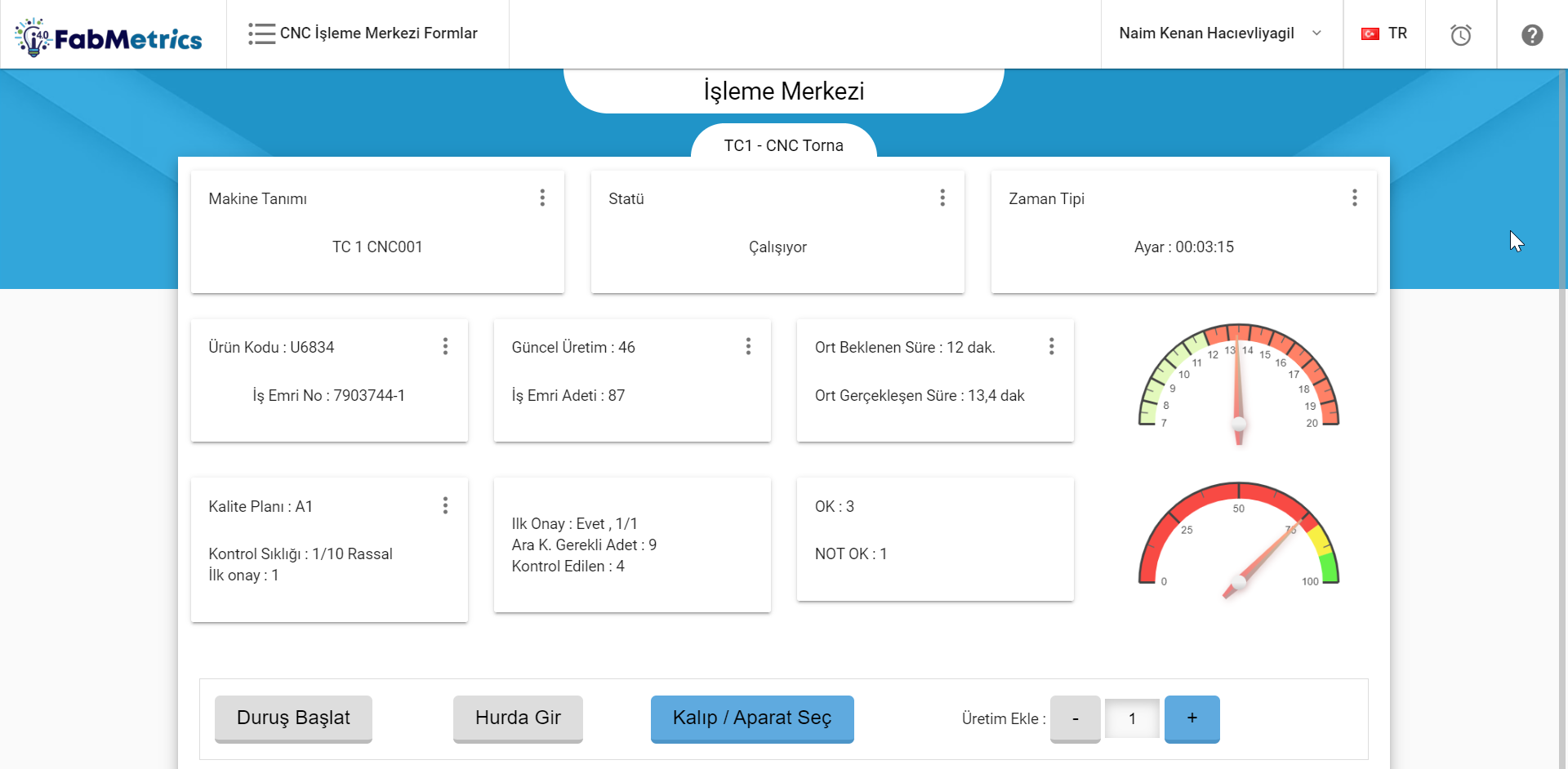 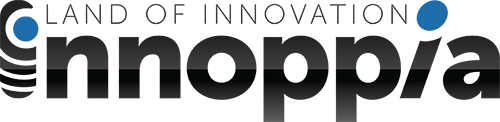 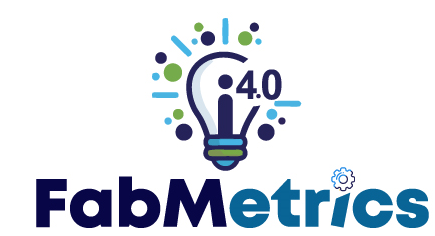 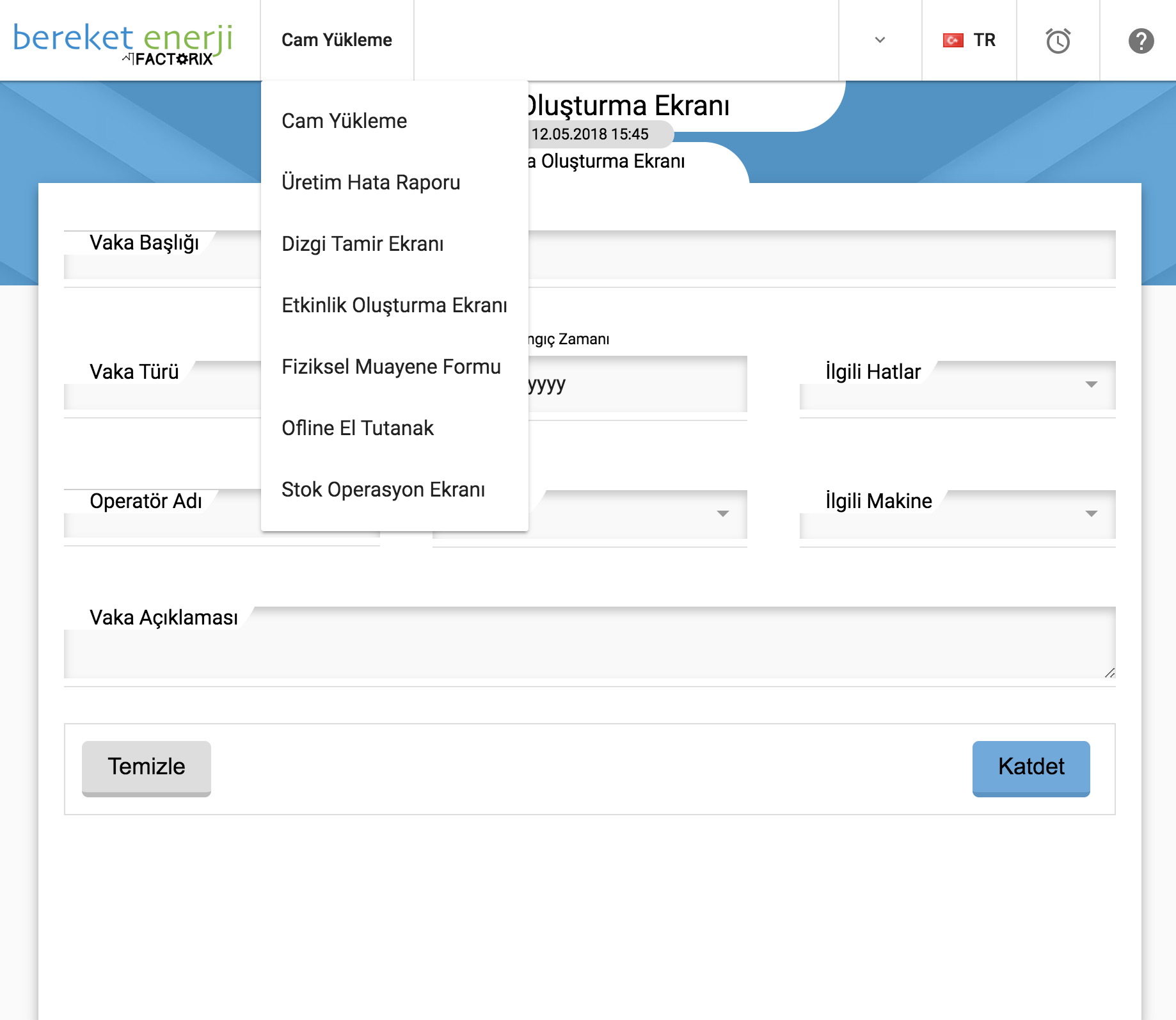 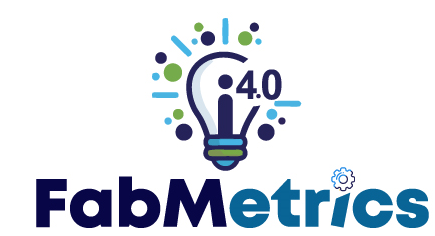 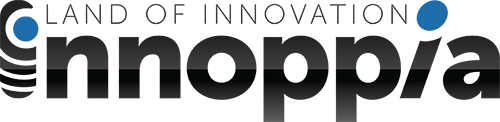 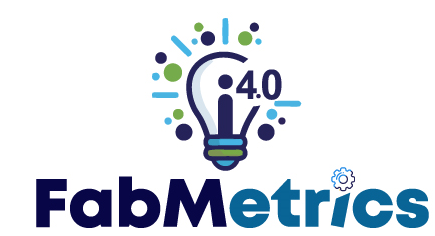